Krajské volby Prostorová analýza voleb
Doc. Mgr. Michal Pink, Ph.D.
Kraje a jejich vymezení
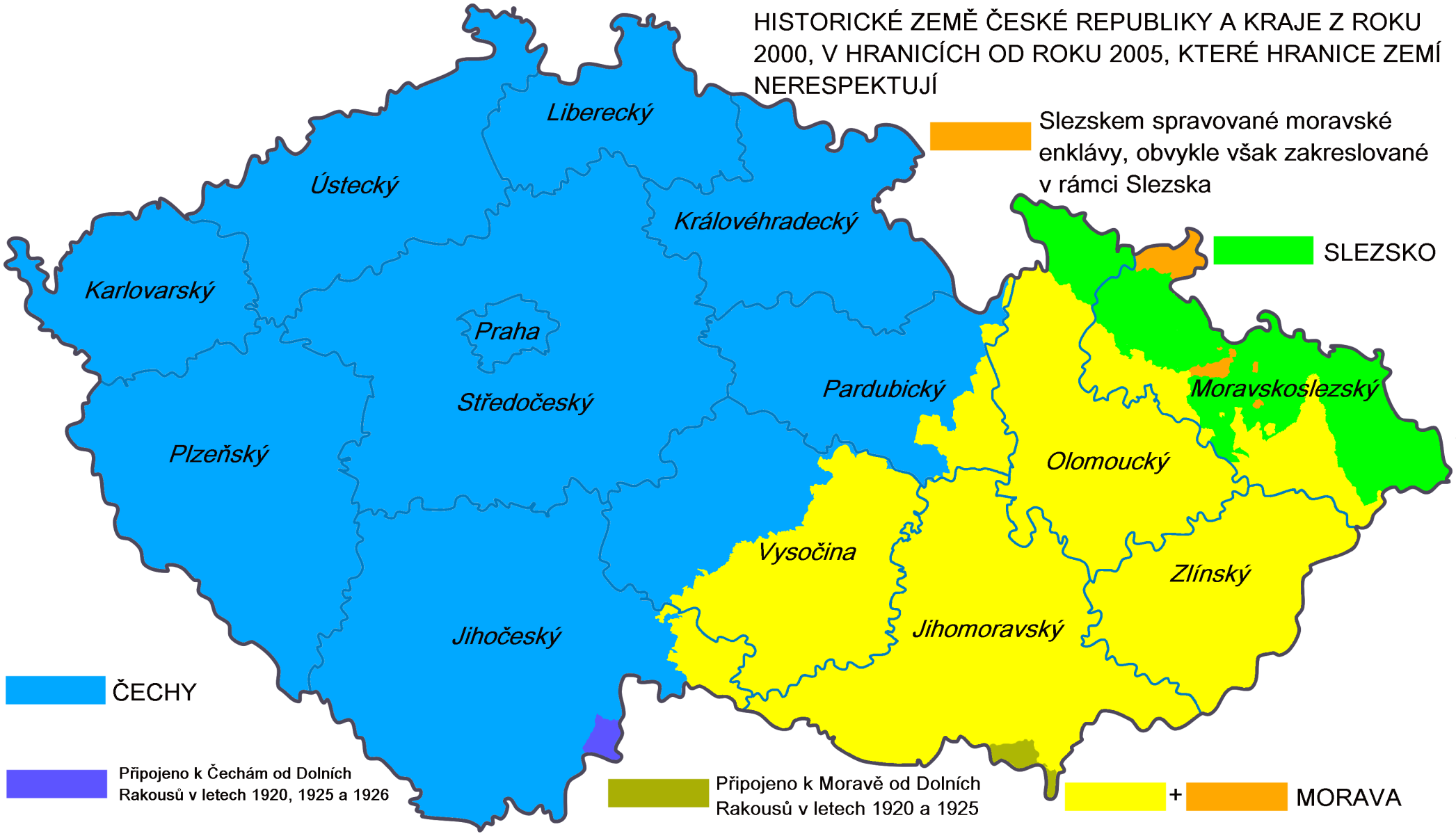 Krajské volby
Pozdější vstup 2000
Proporční volební systém s maximálně velkým volebním obvodem
45 – 55 – 65 
Čtyři „kroužky“ a 5% klauzule 
Modifikovaný D´Hodnt (1.42, 2, 3, 4...), 
Otázka volebního prahu – kolik hlasů na mandát na úrovni kraje? 
„Druhořadé volby“?
Zastupitelé
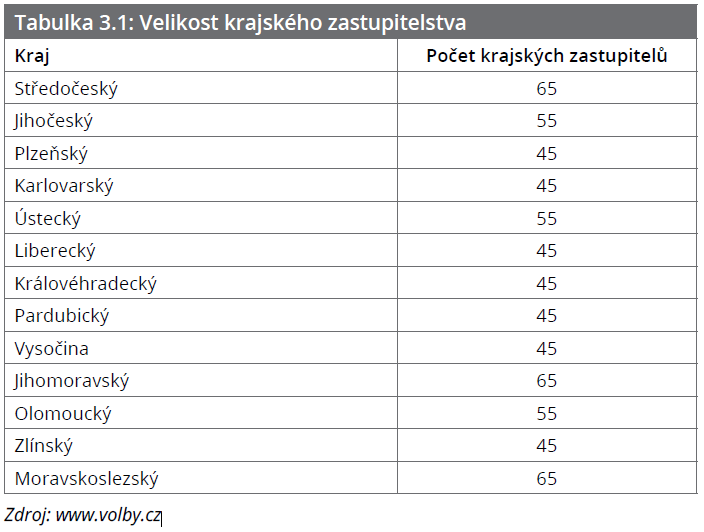 Počet hlasů vedoucí k mandátu
Krajské volby 2020
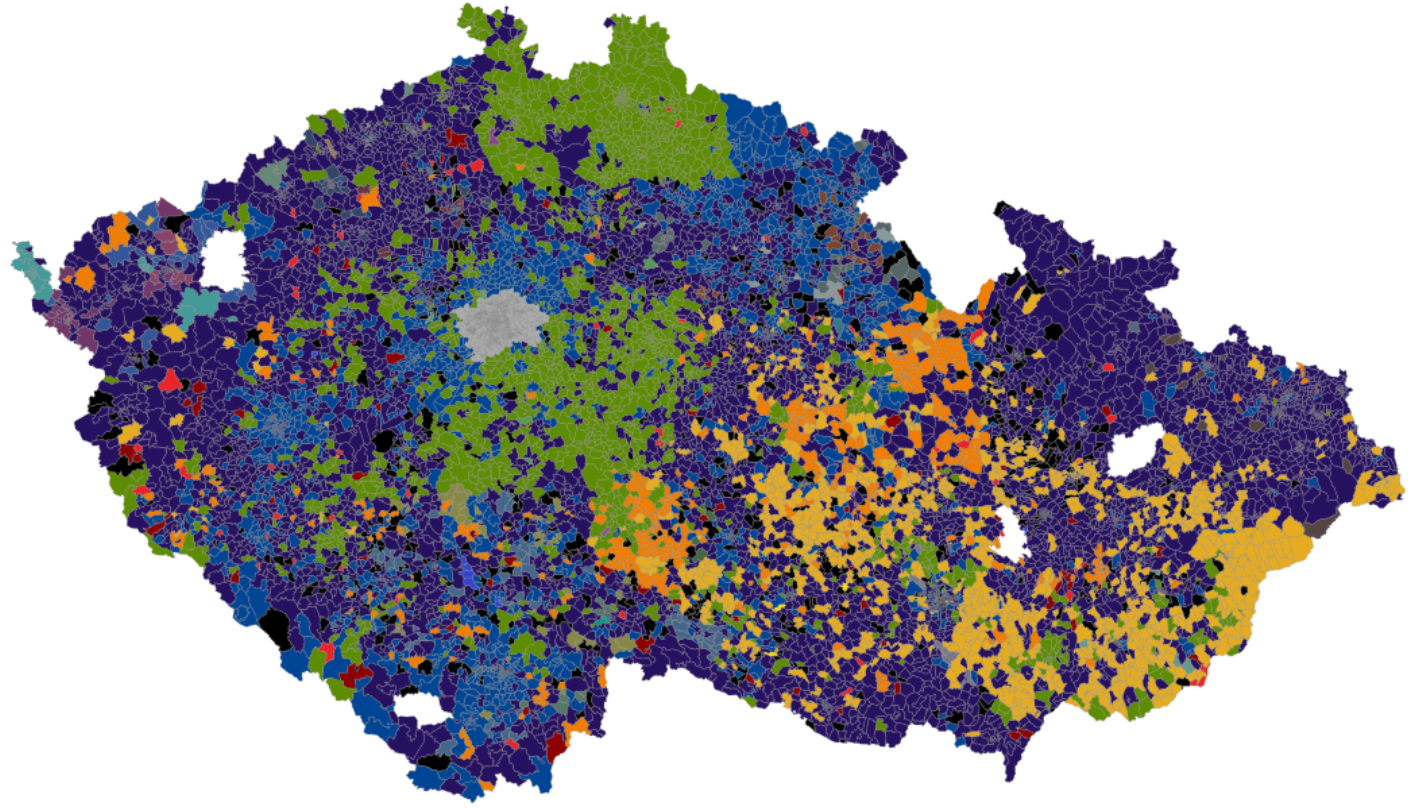 Jihomoravský kraj
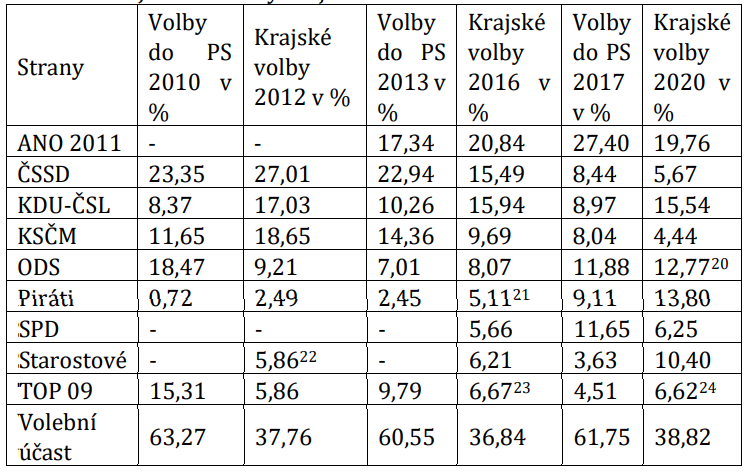 Moravskoslezský kraj
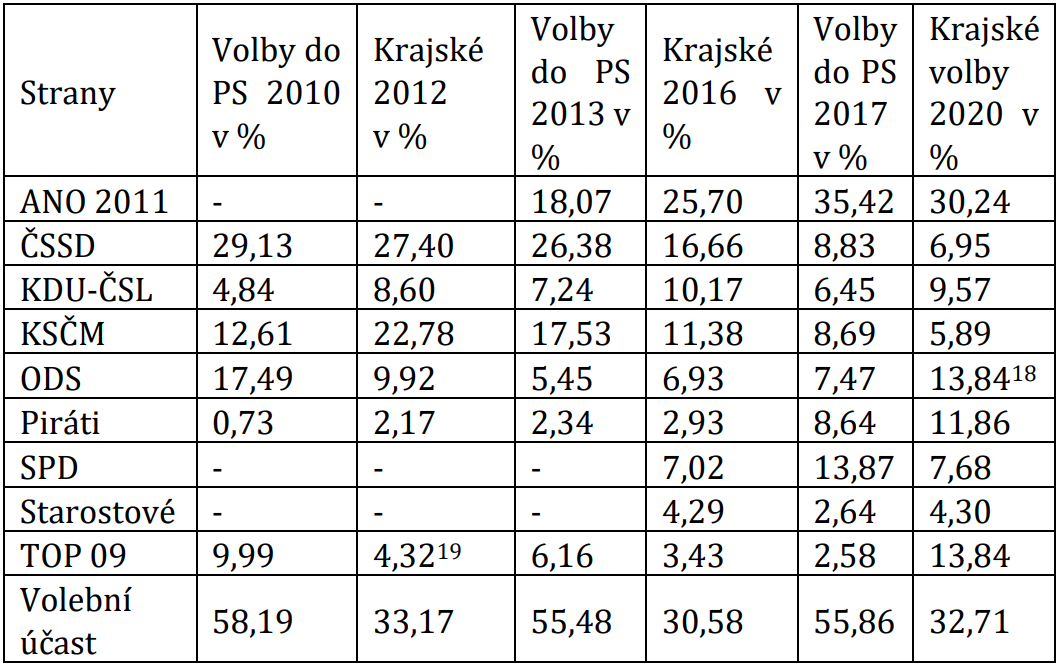 ANO 2020
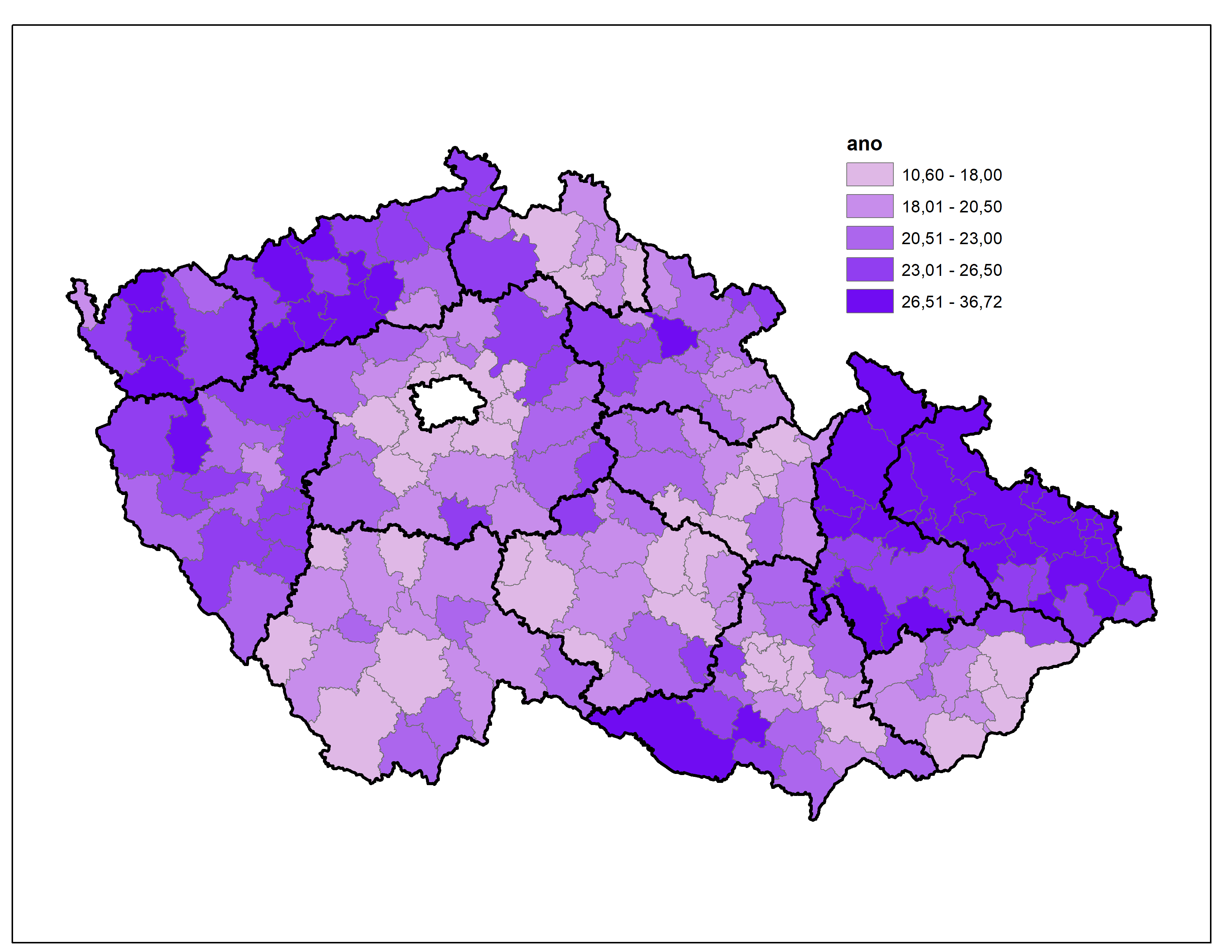 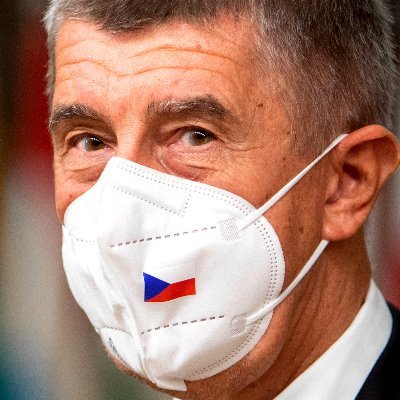 ANO
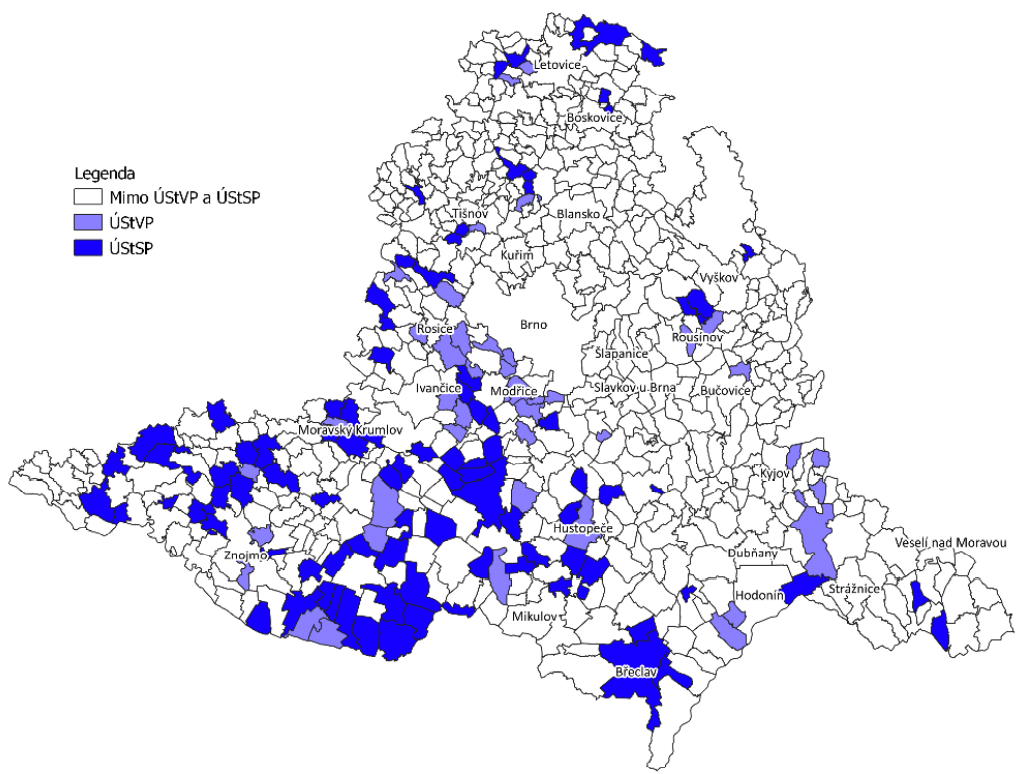 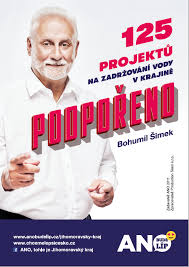 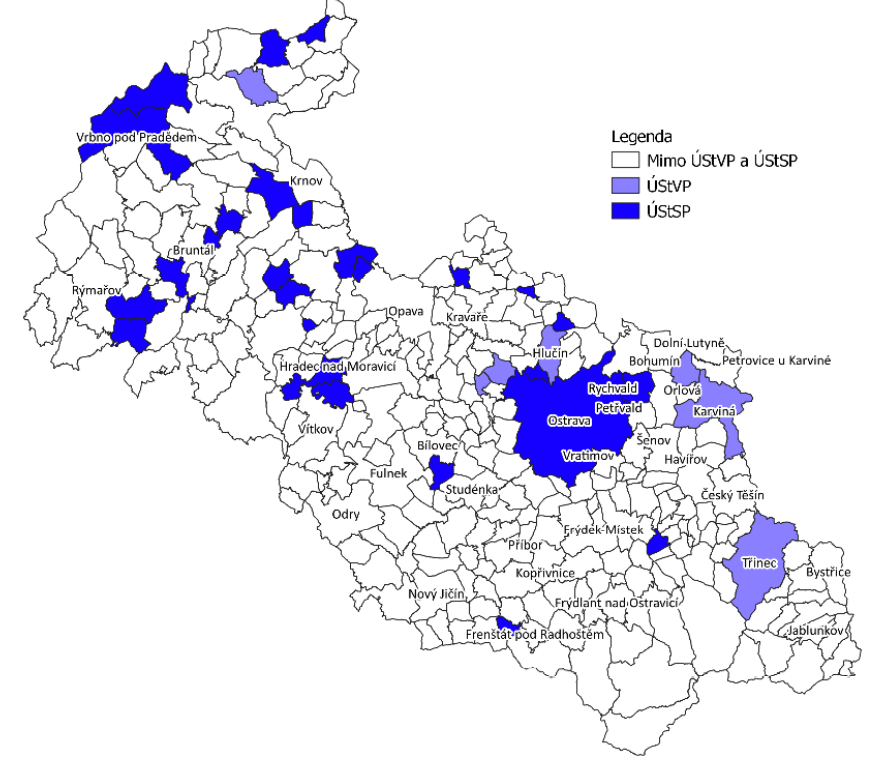 ANO
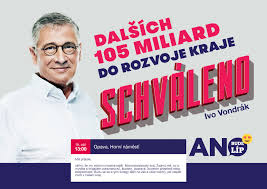 KDU- ČSL
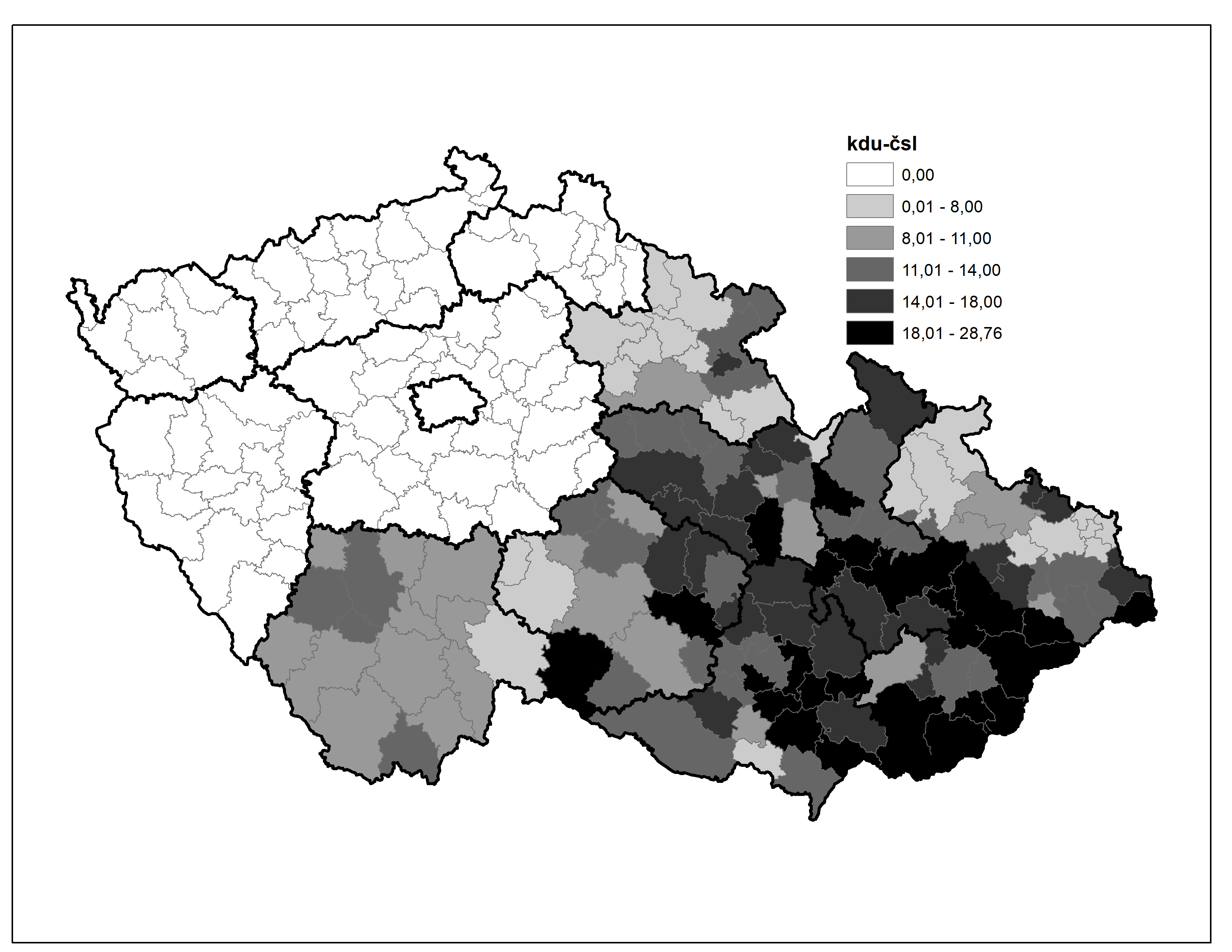 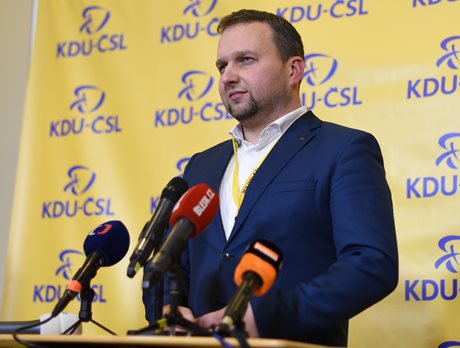 KDU-ČSL
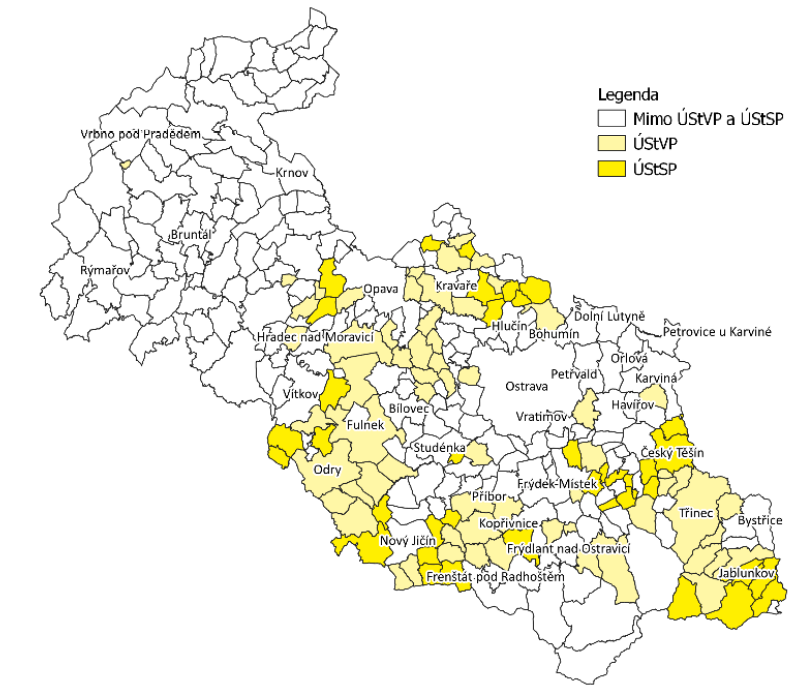 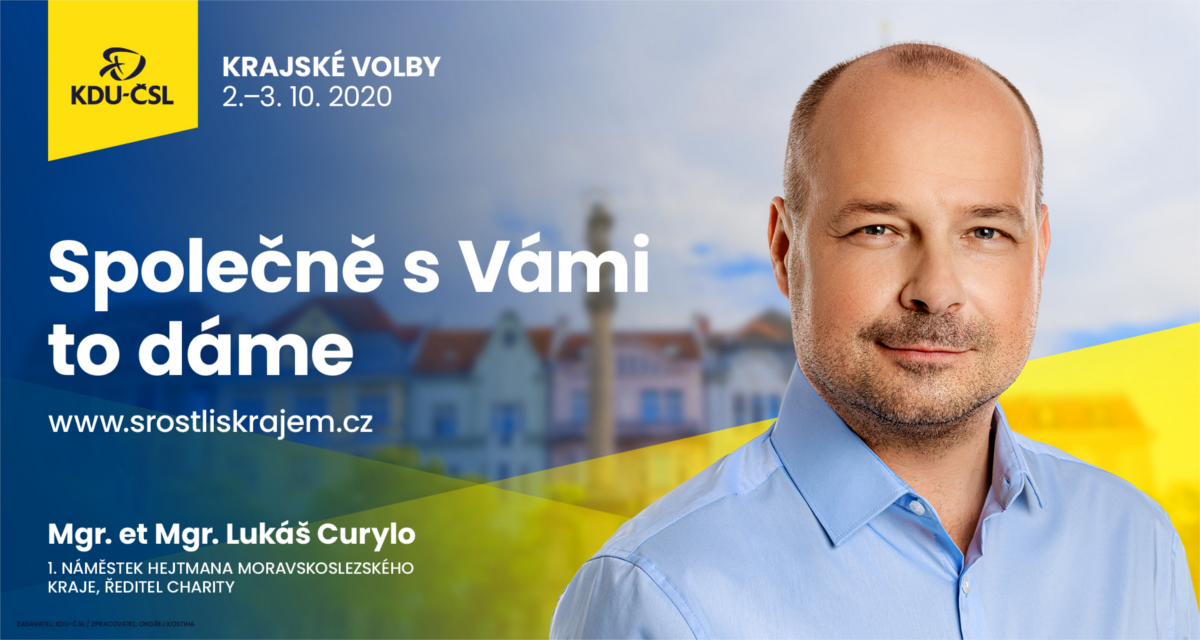 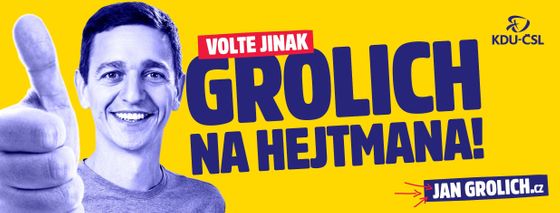 KDU-ČSL
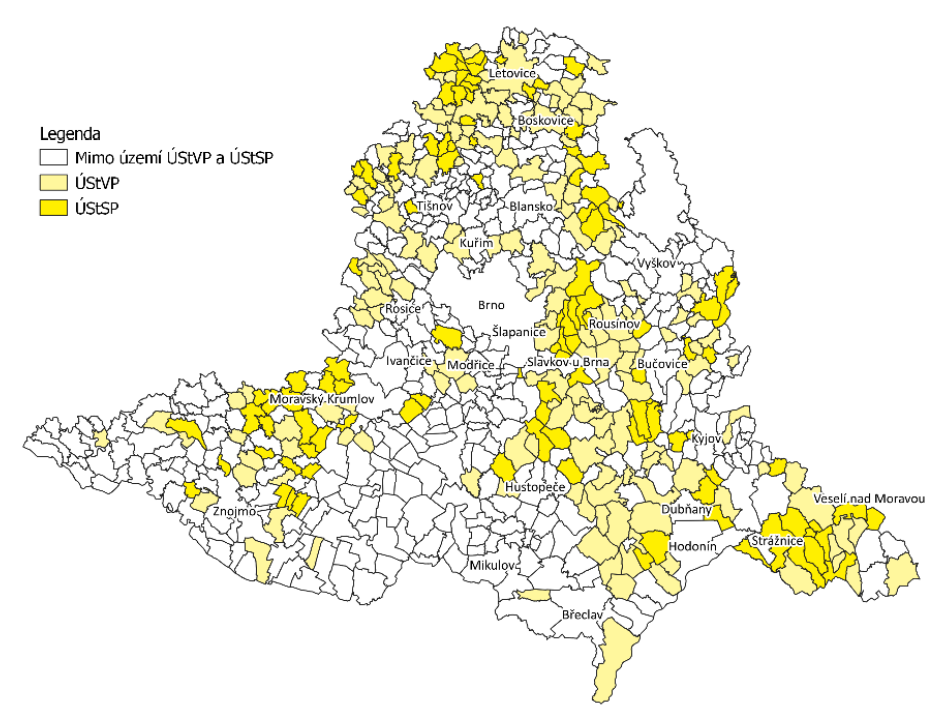 ČSSD
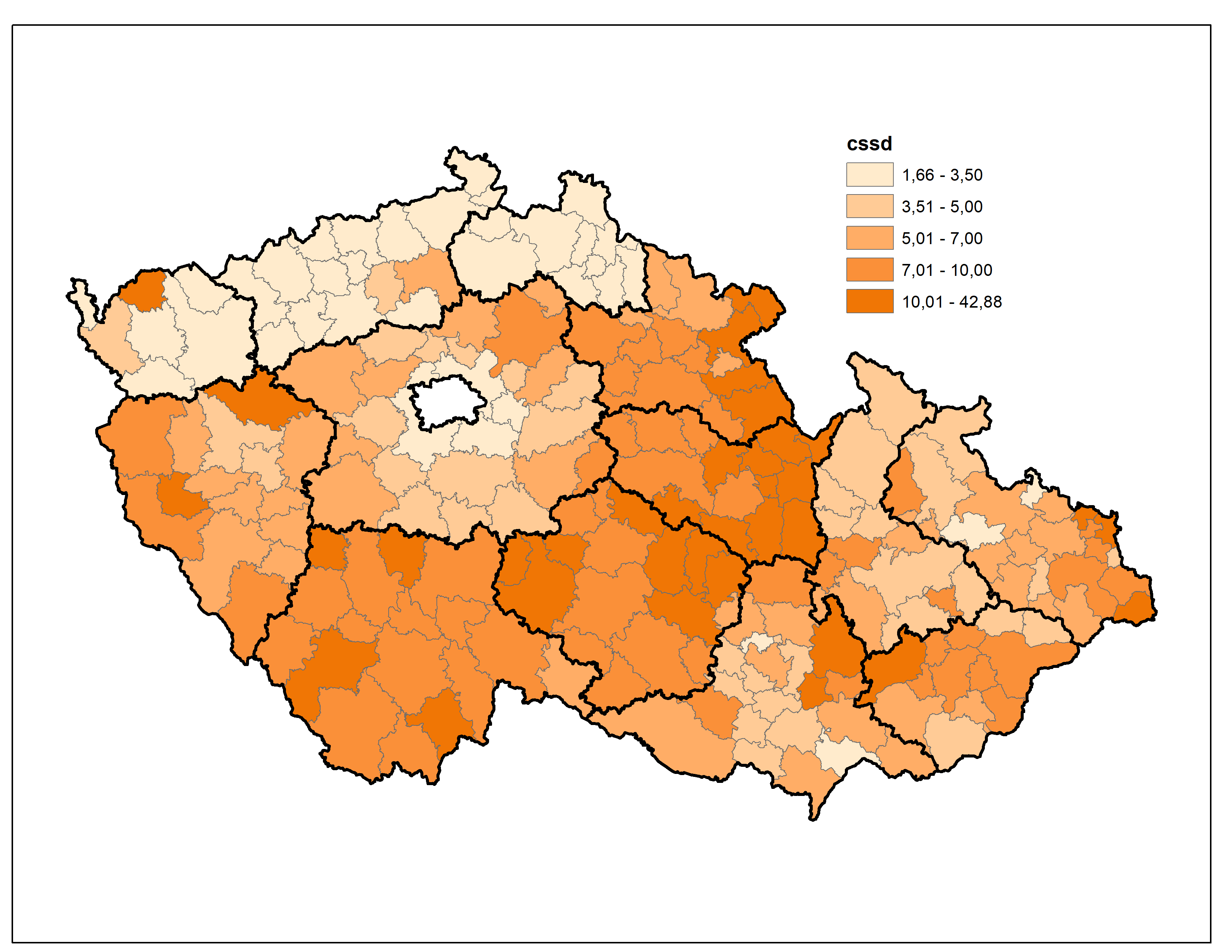 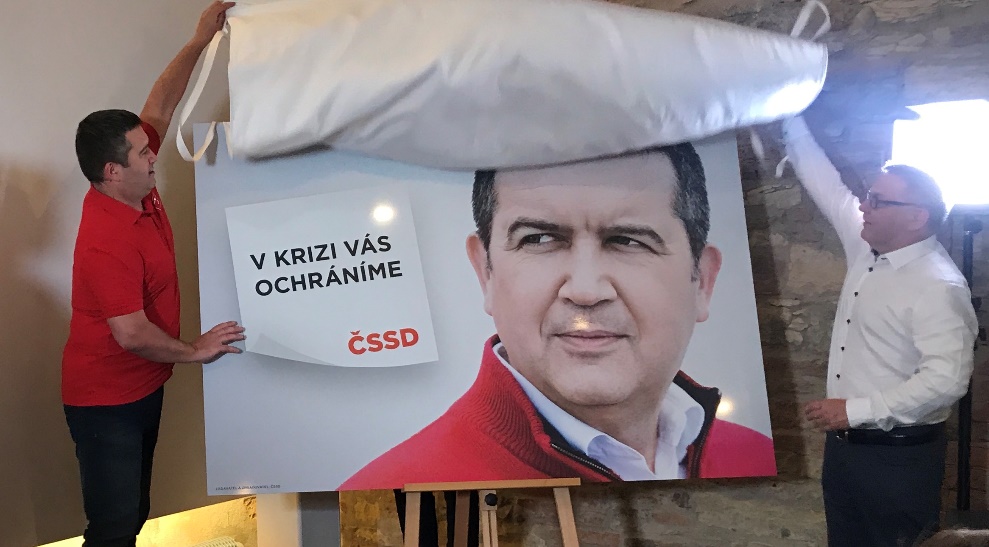 ČSSD
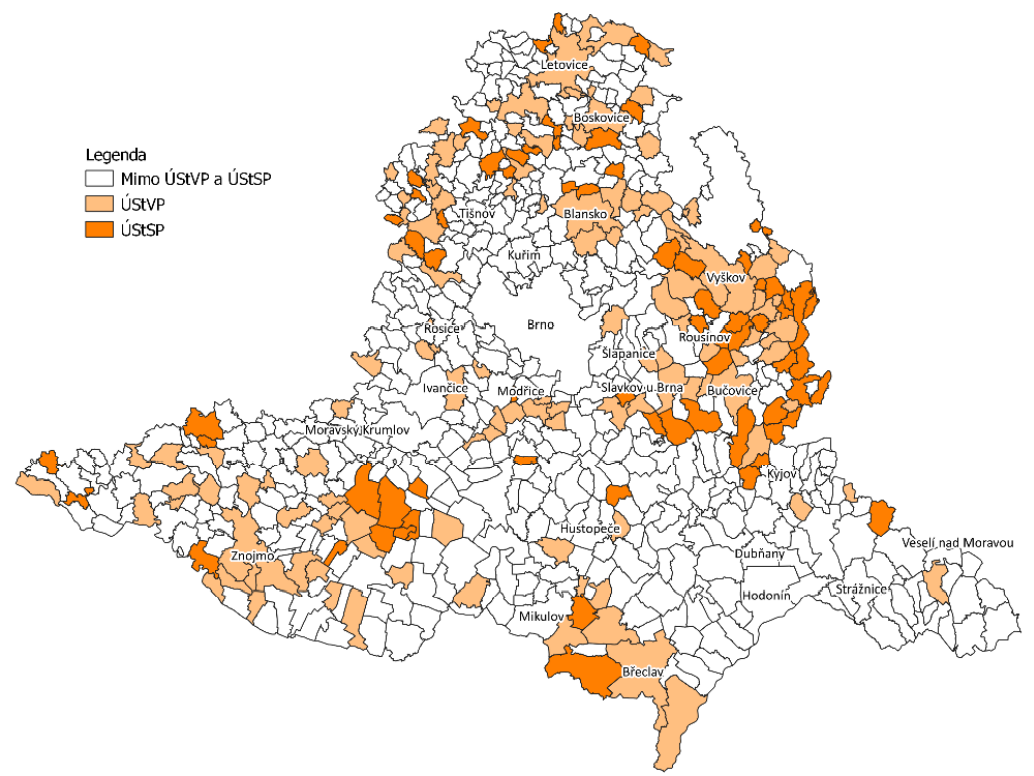 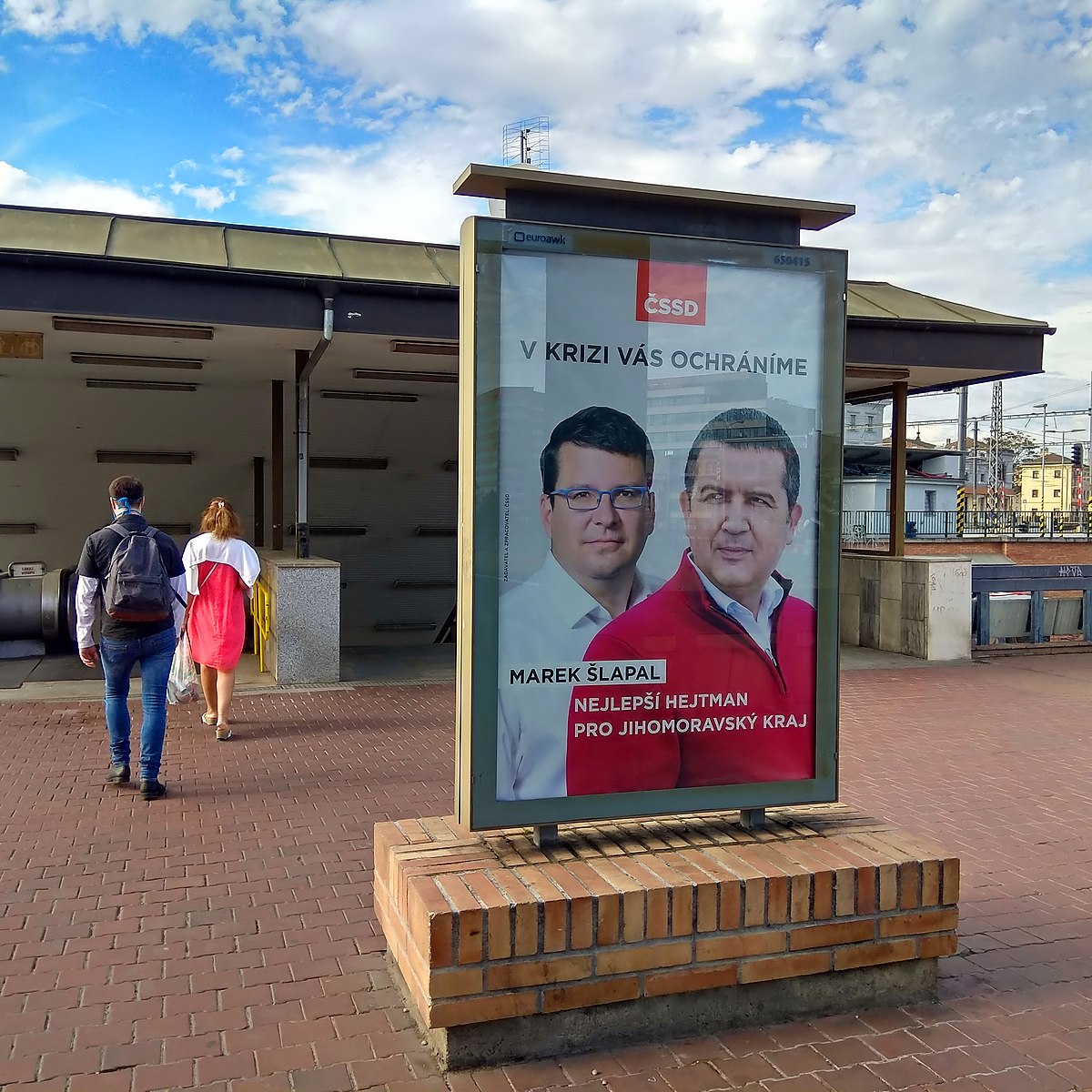 ČSSD
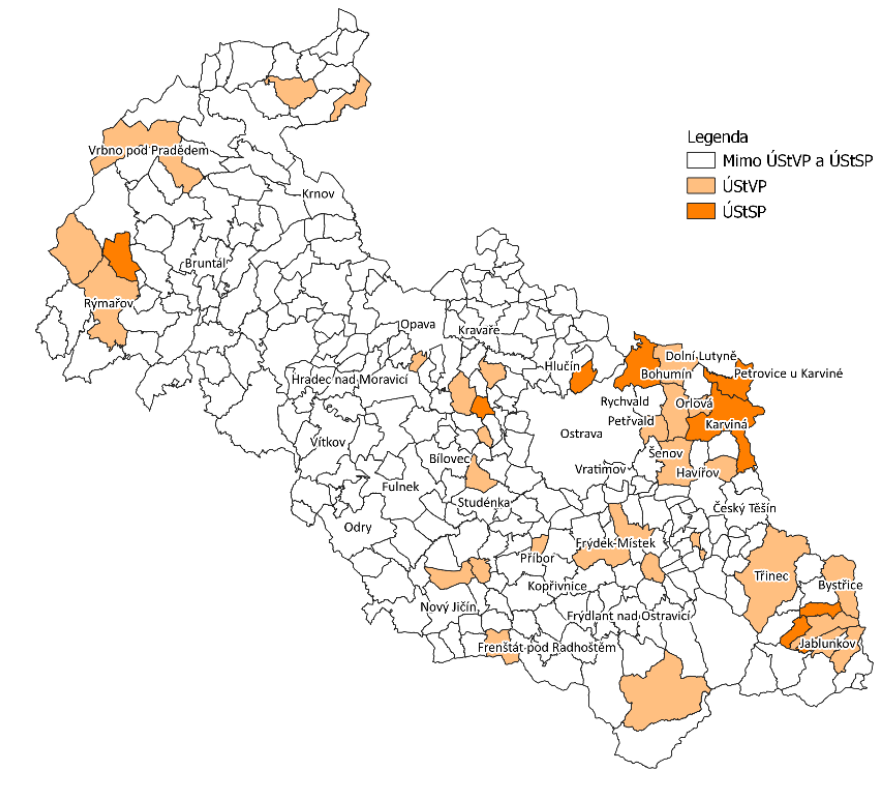 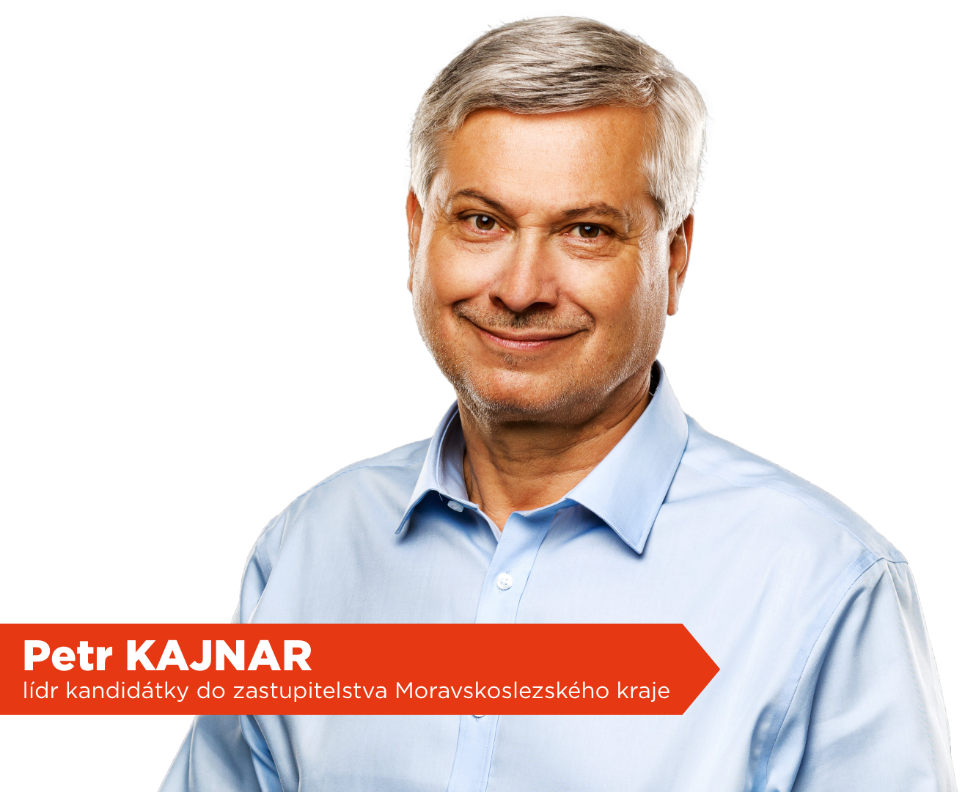 ODS
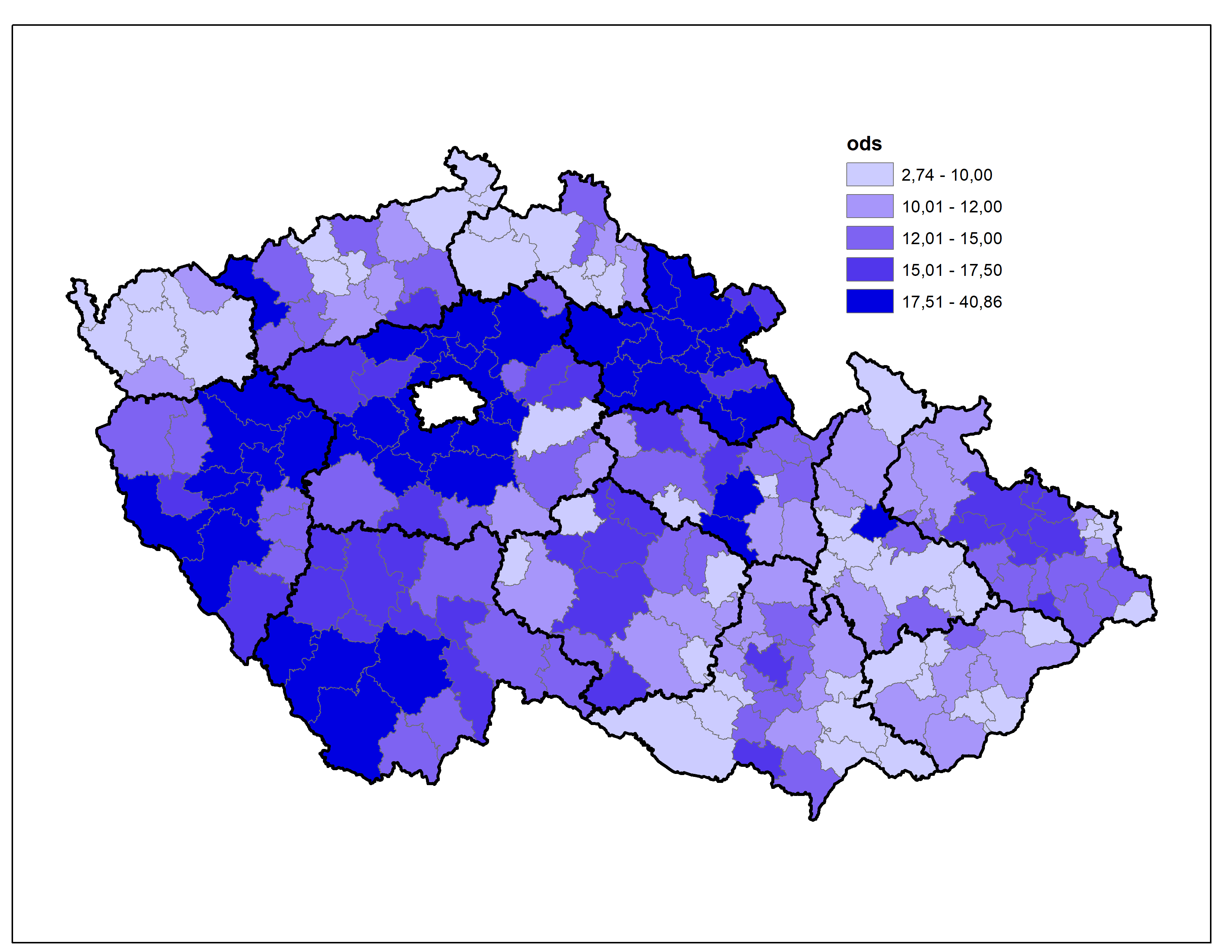 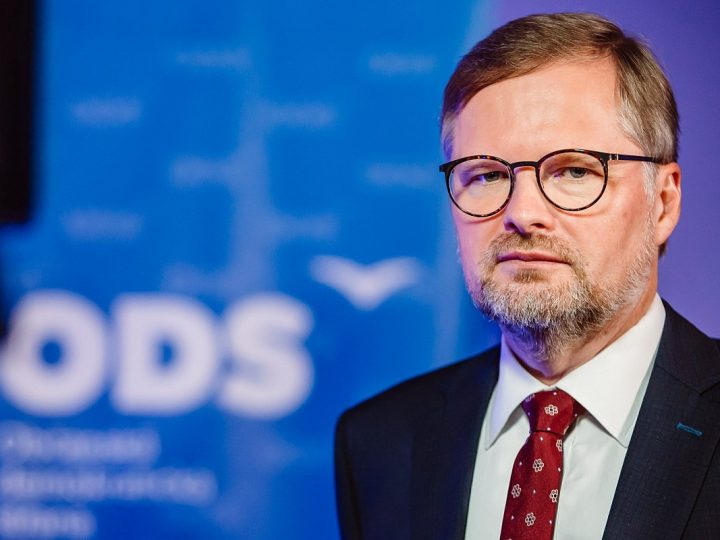 ODS
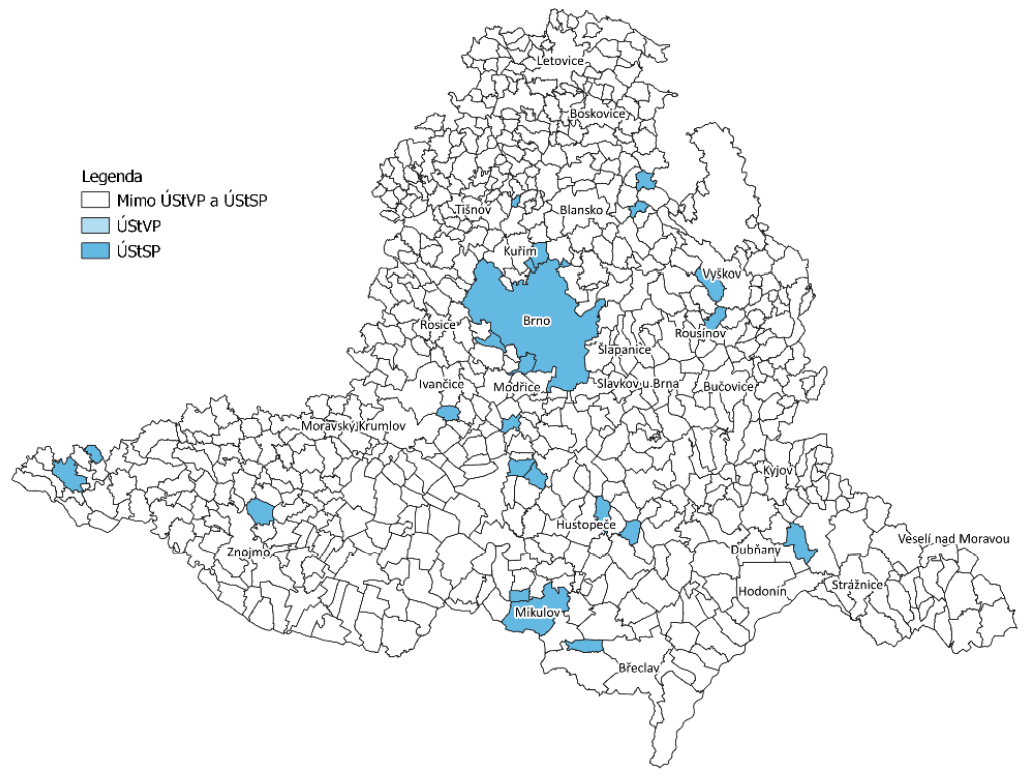 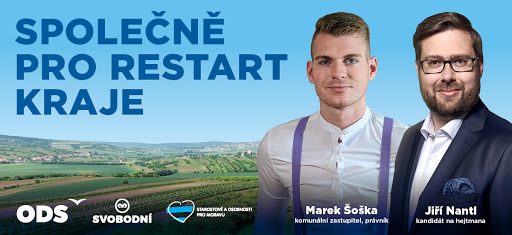 ODS
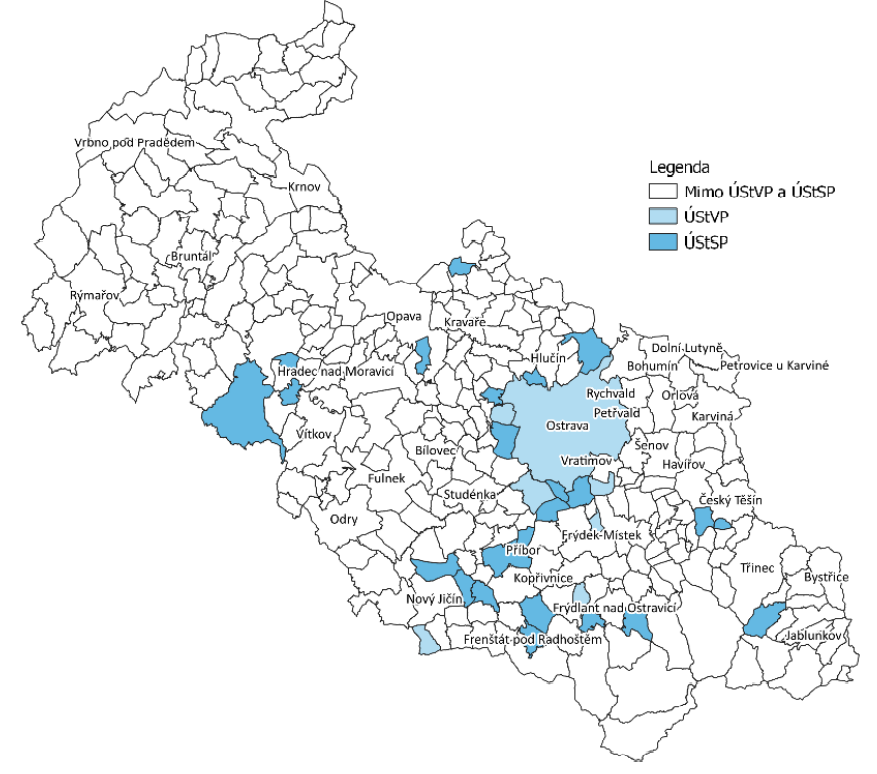 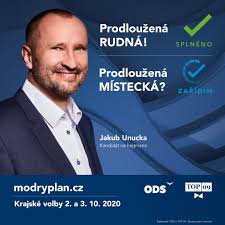 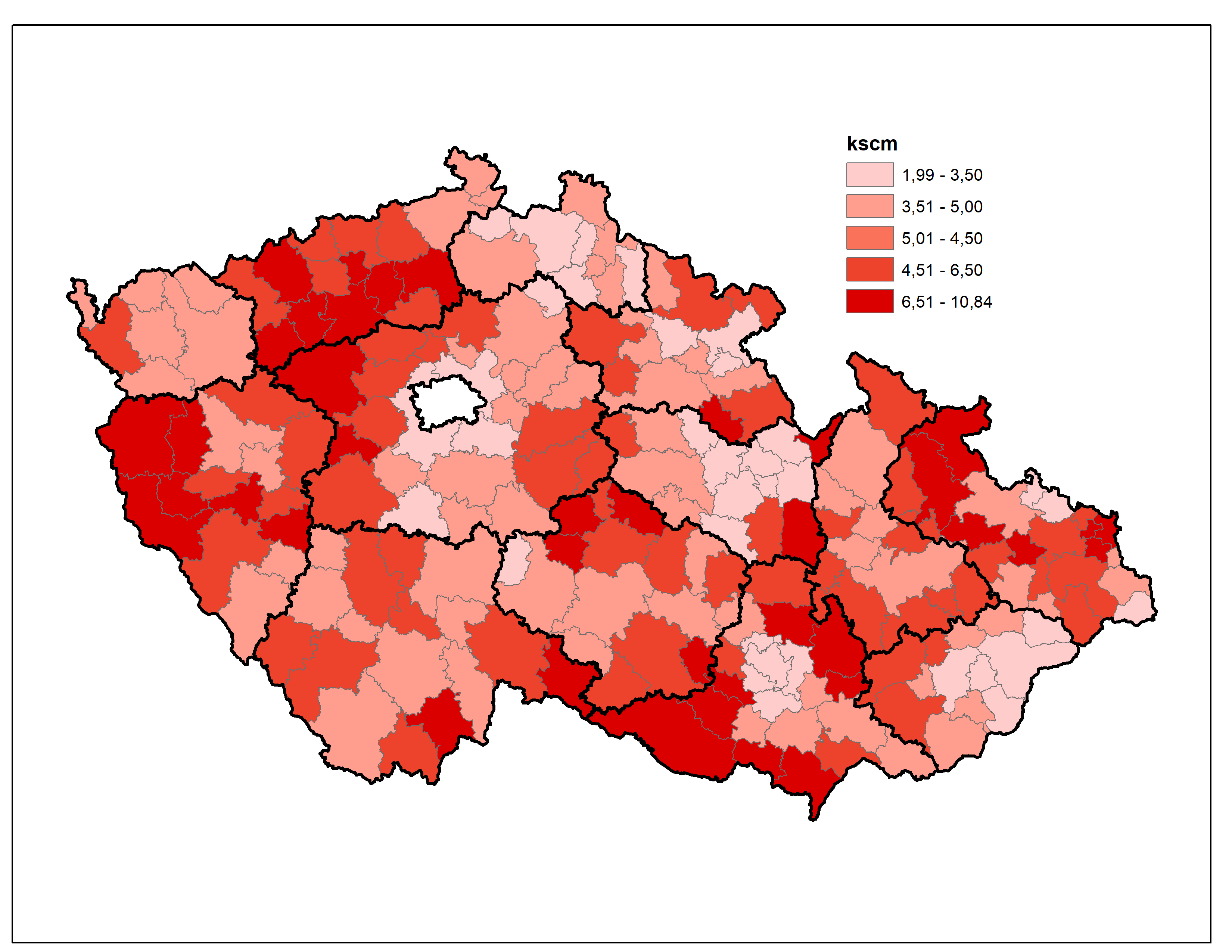 KSČM
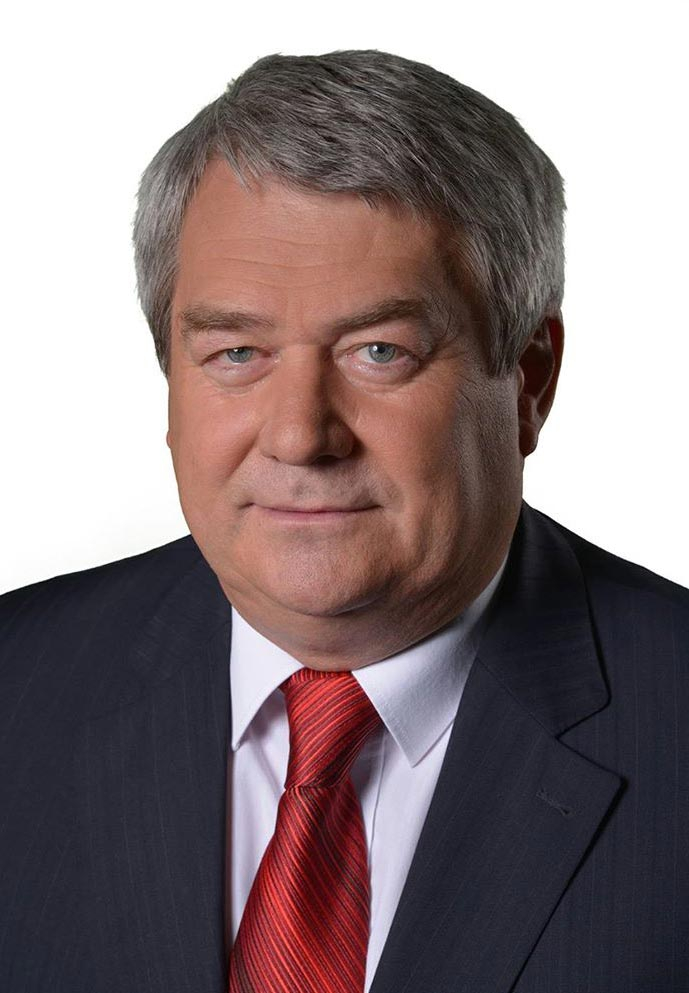 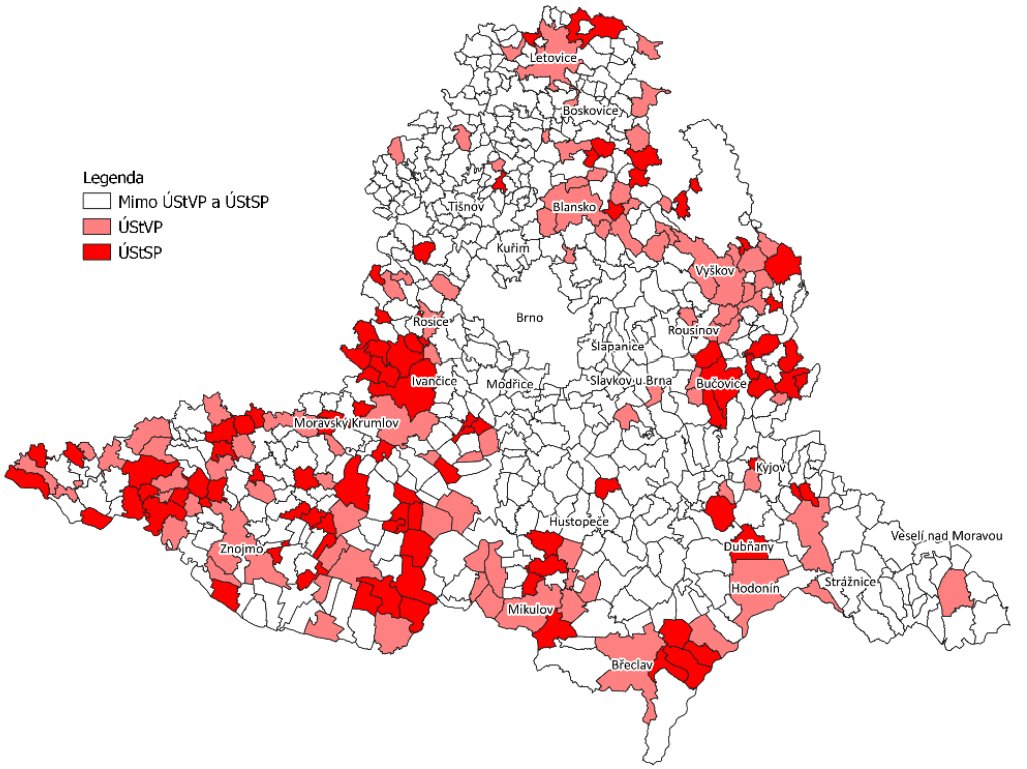 KSČM
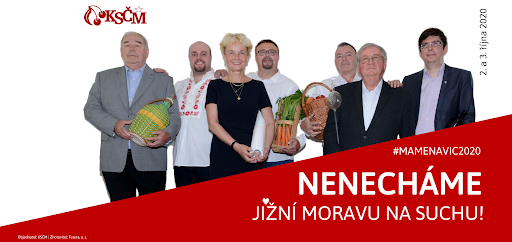 KSČM 2012 – 2020
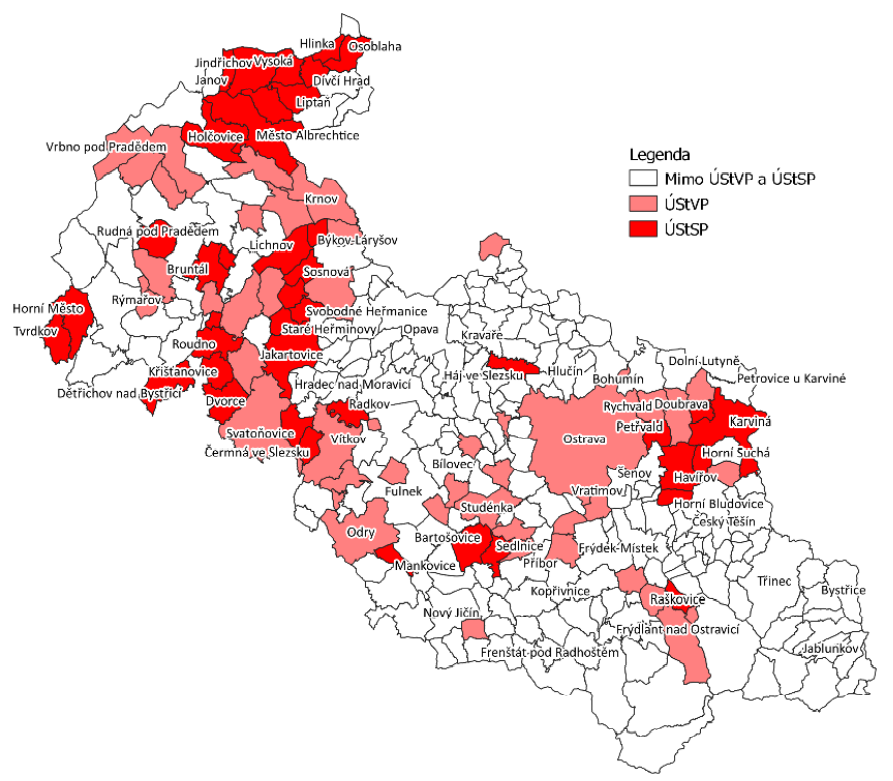 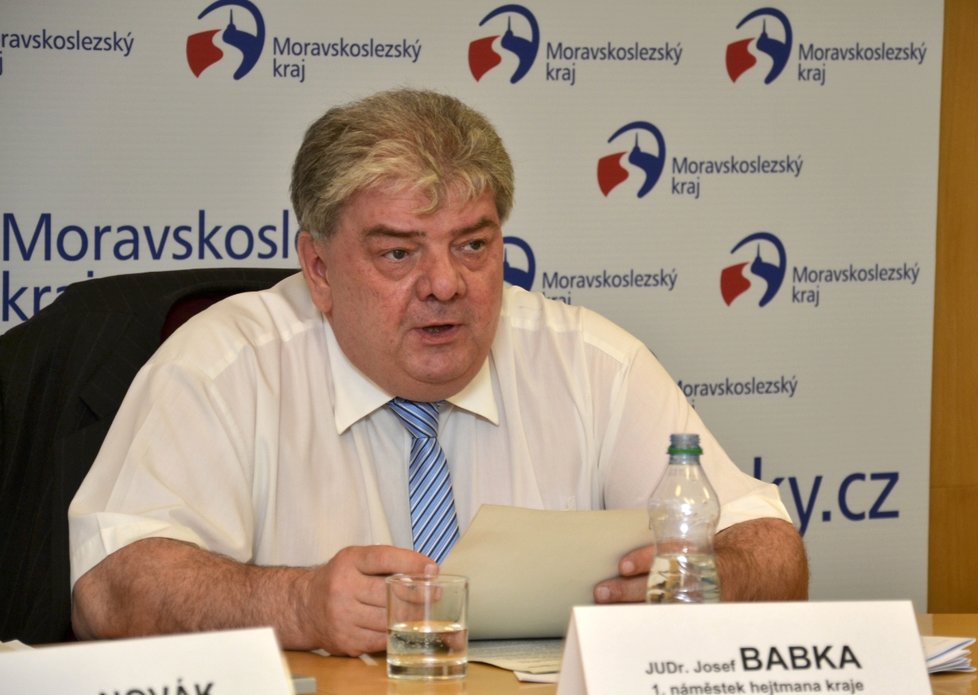 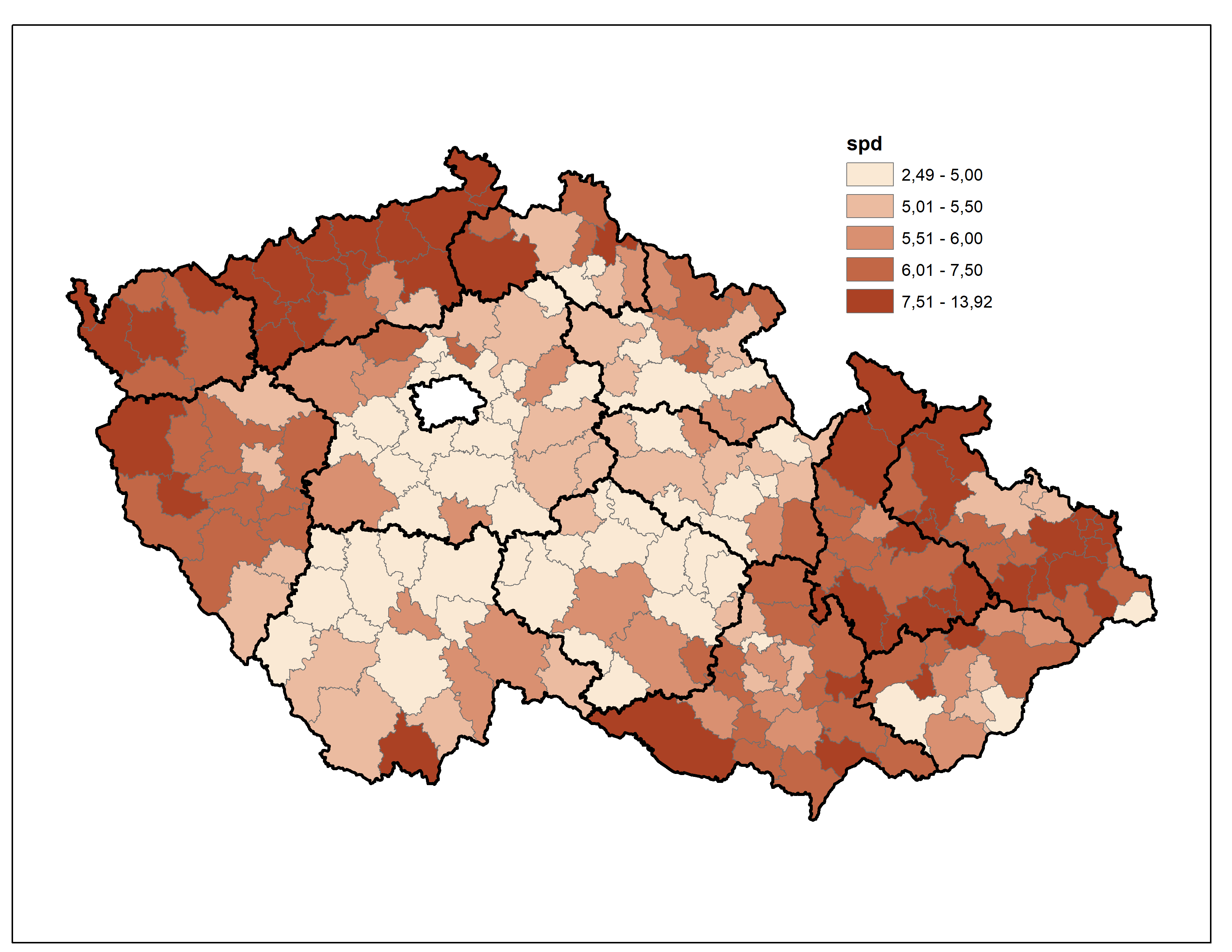 SPD
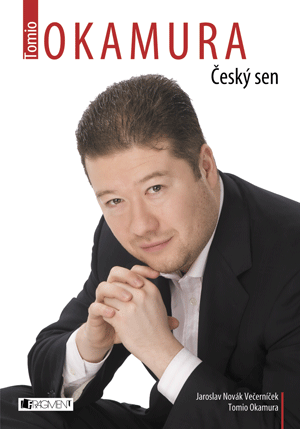 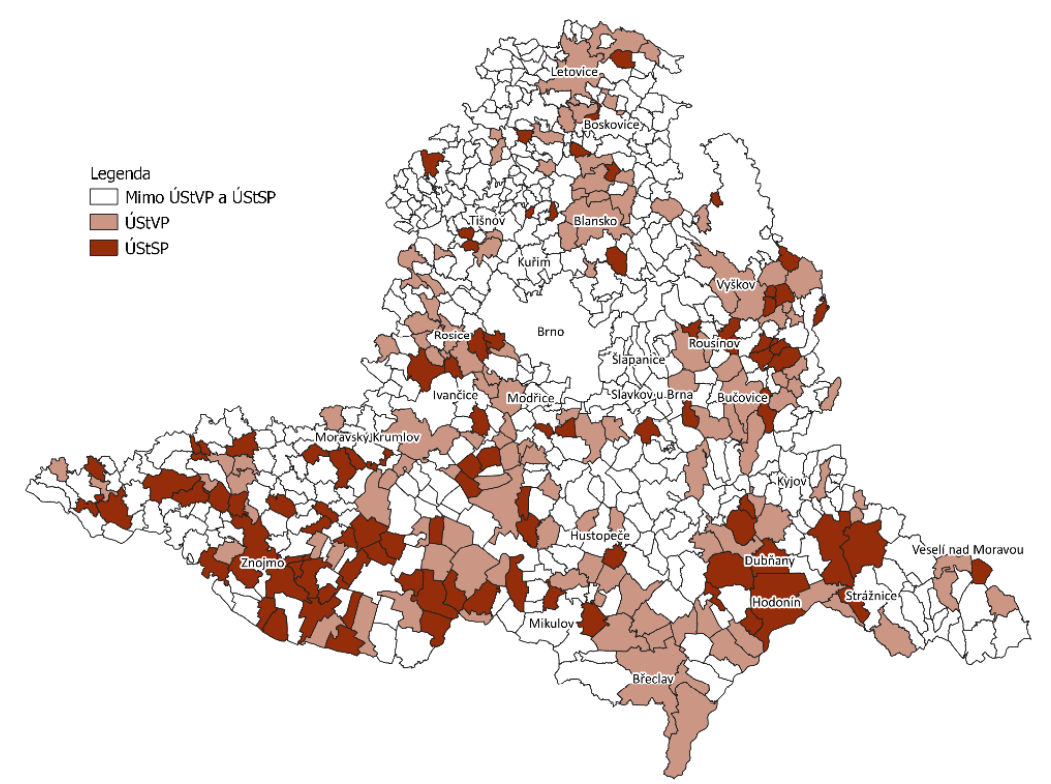 SPD
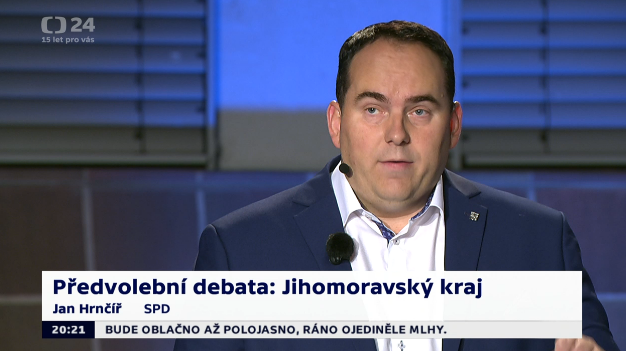 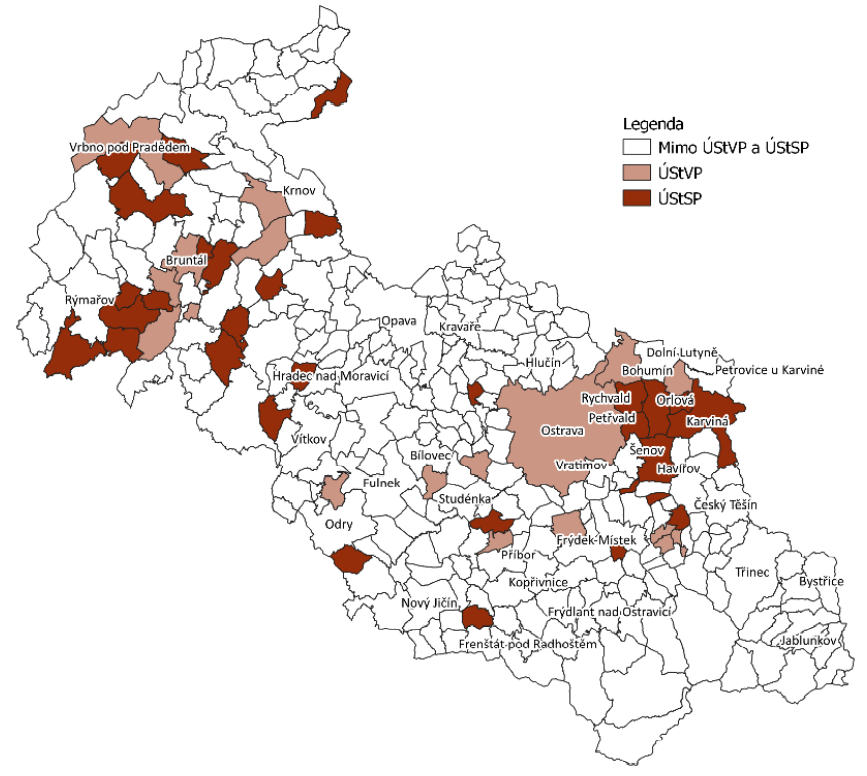 SPD
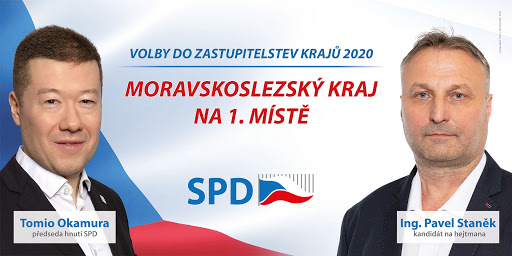 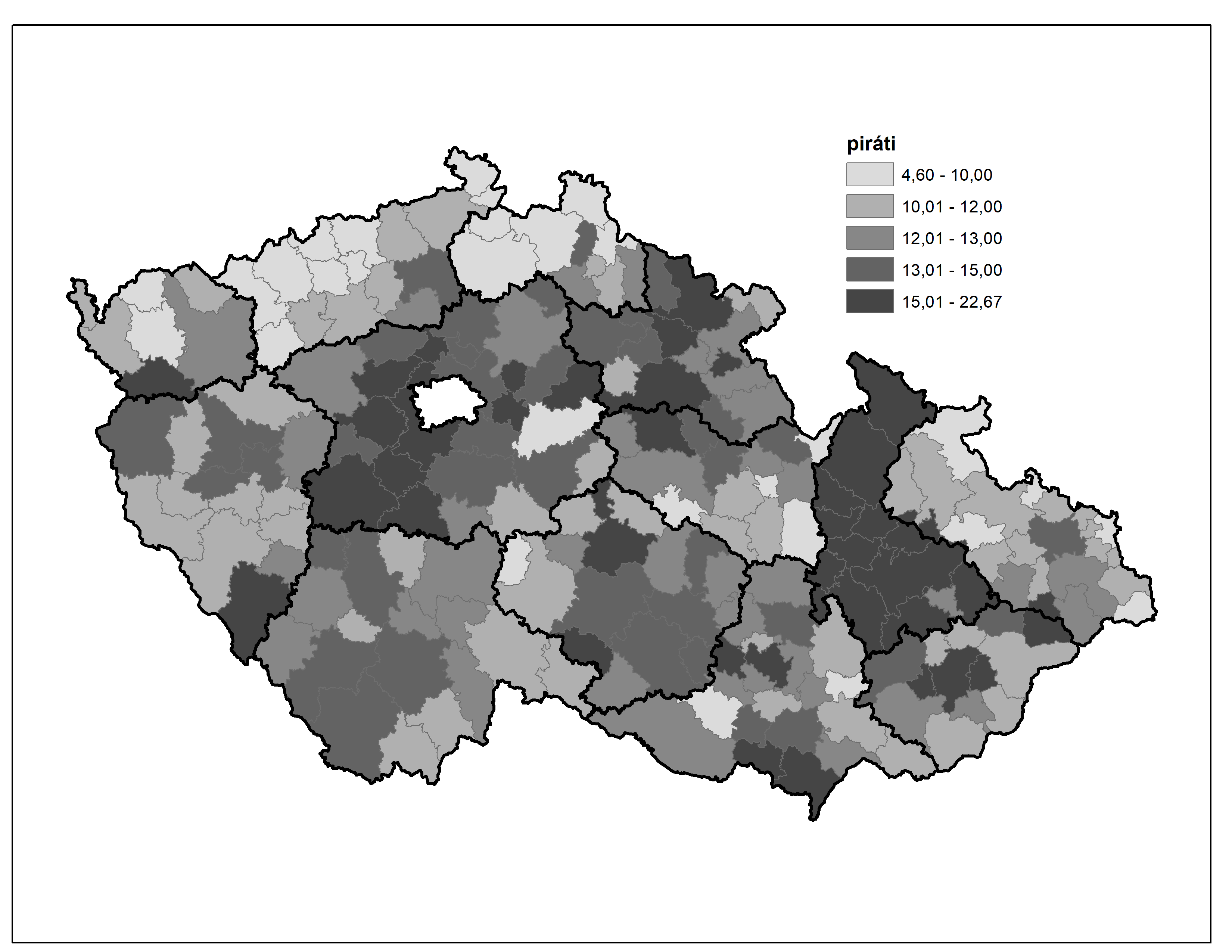 Piráti
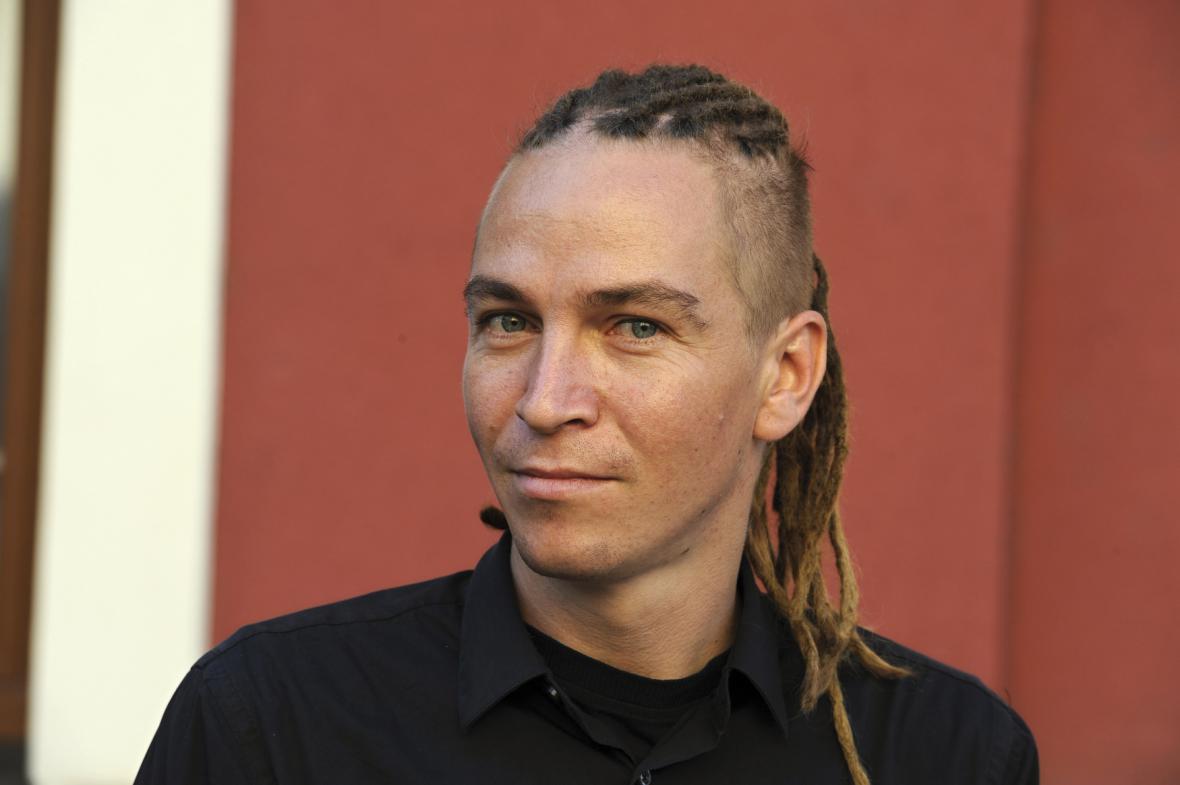 Piráti
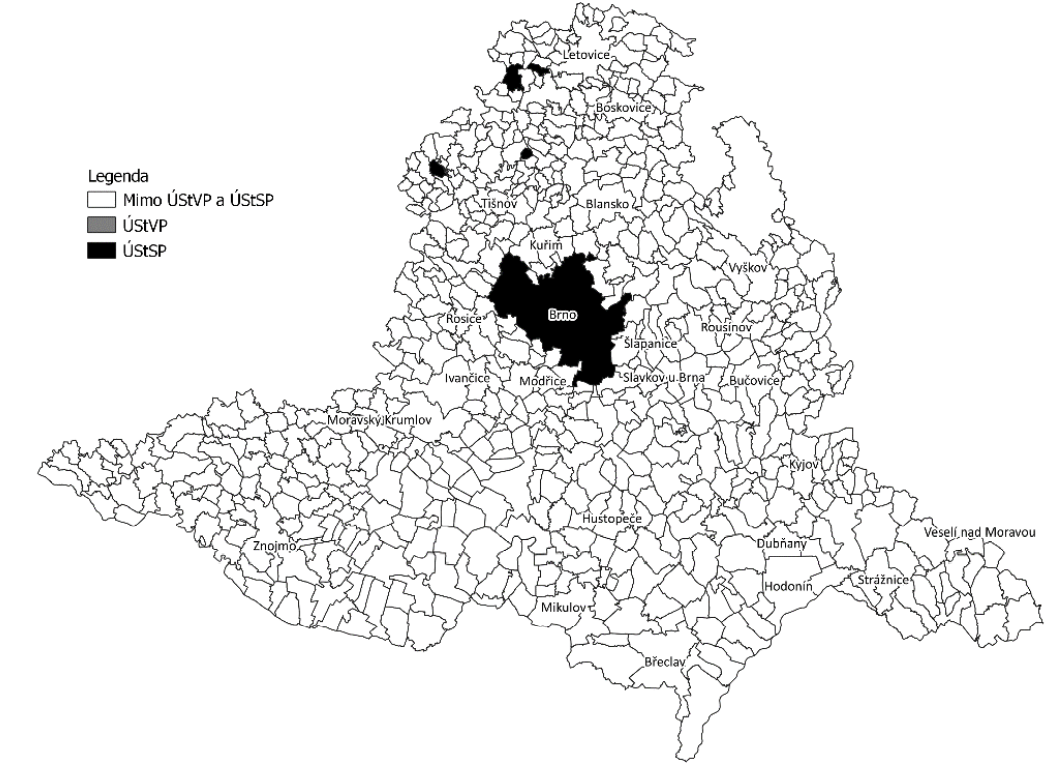 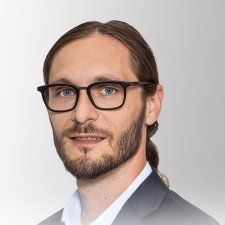 Piráti
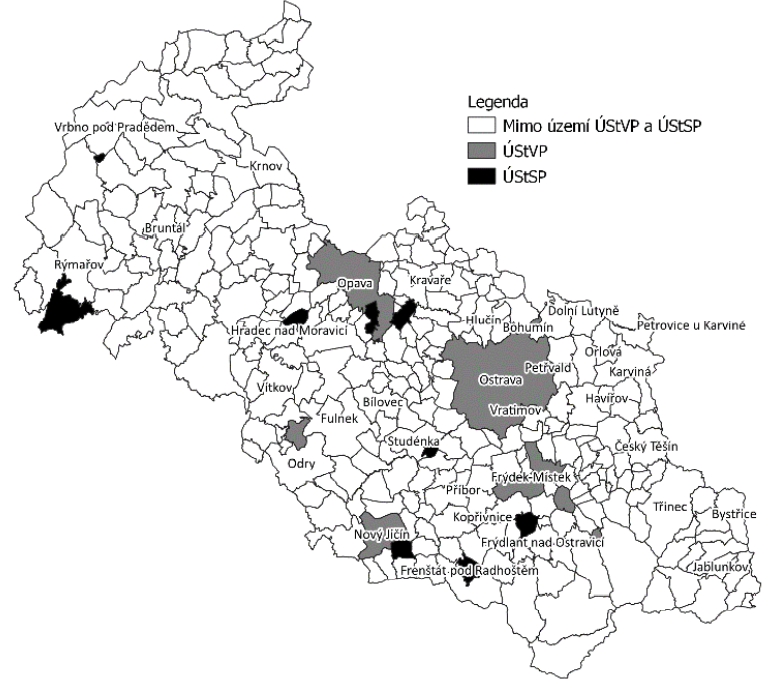 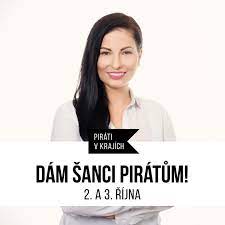 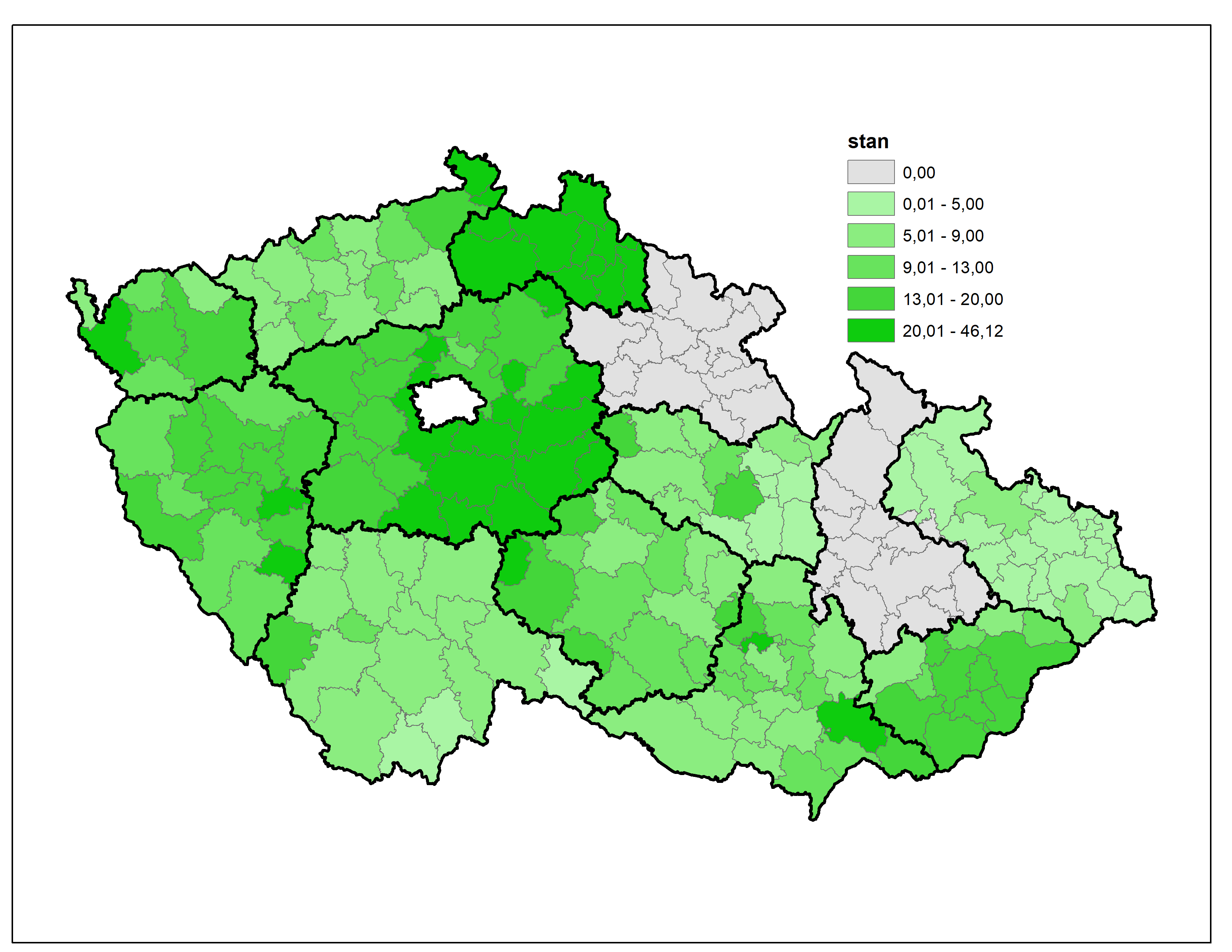 STAN
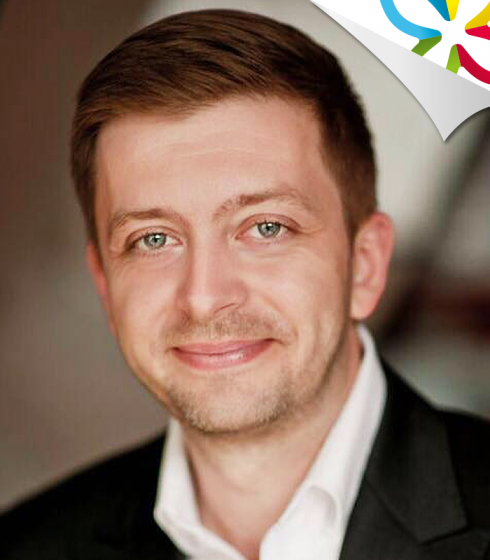 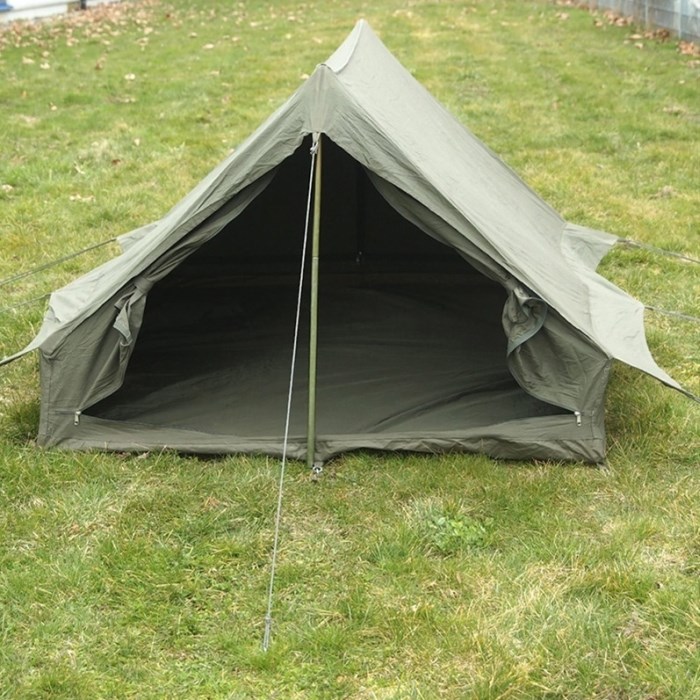 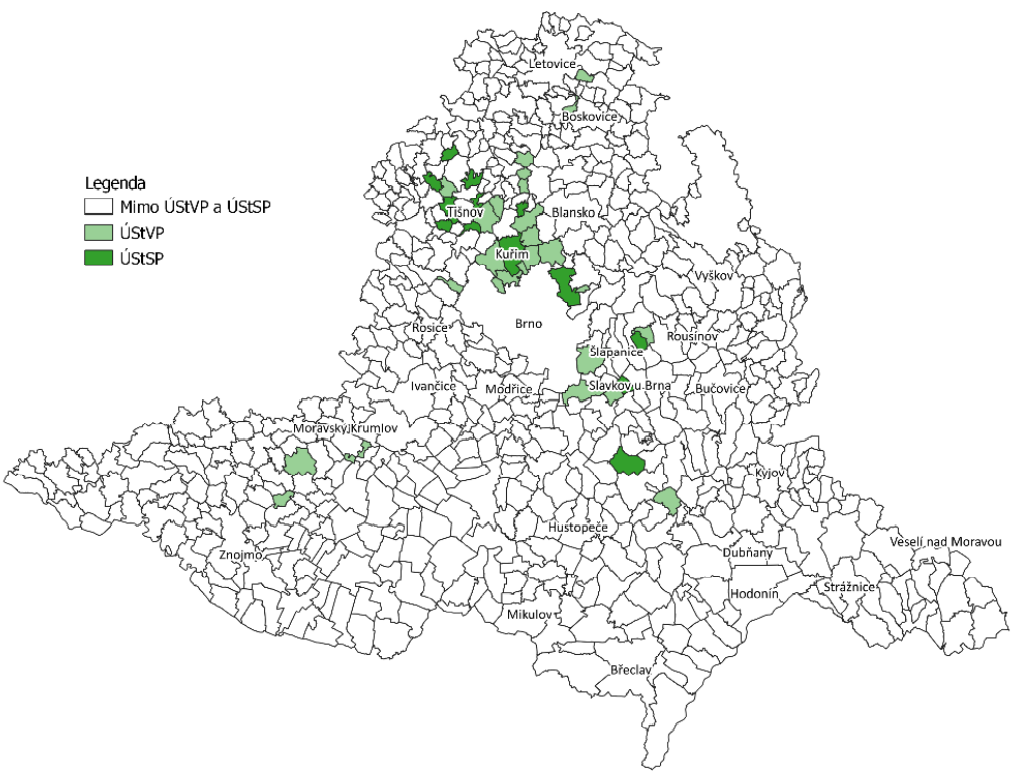 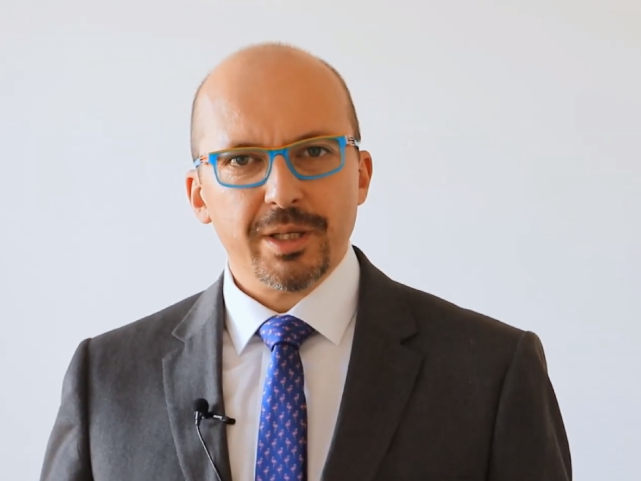 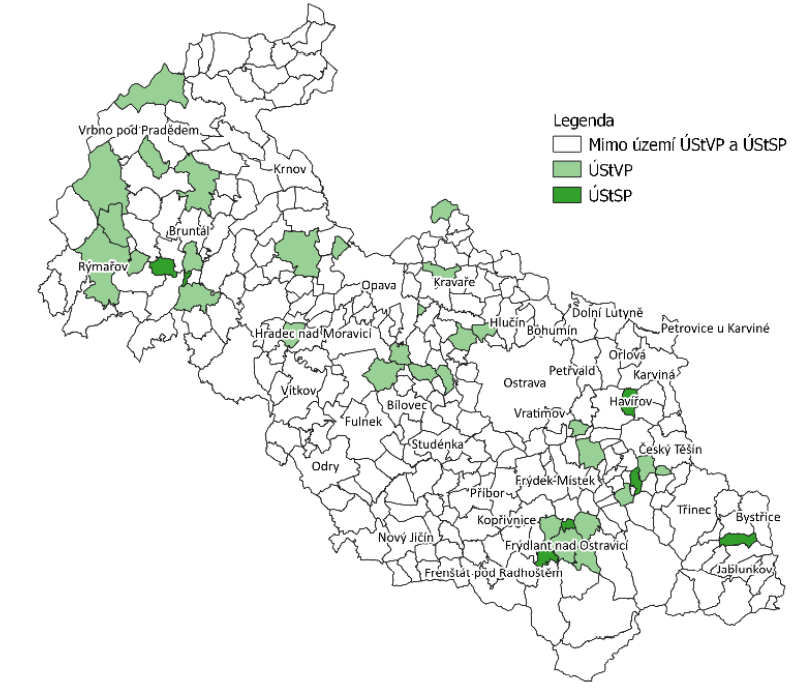 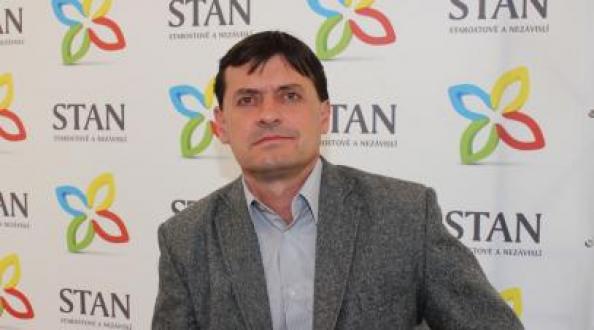 TOP09 – Zelení
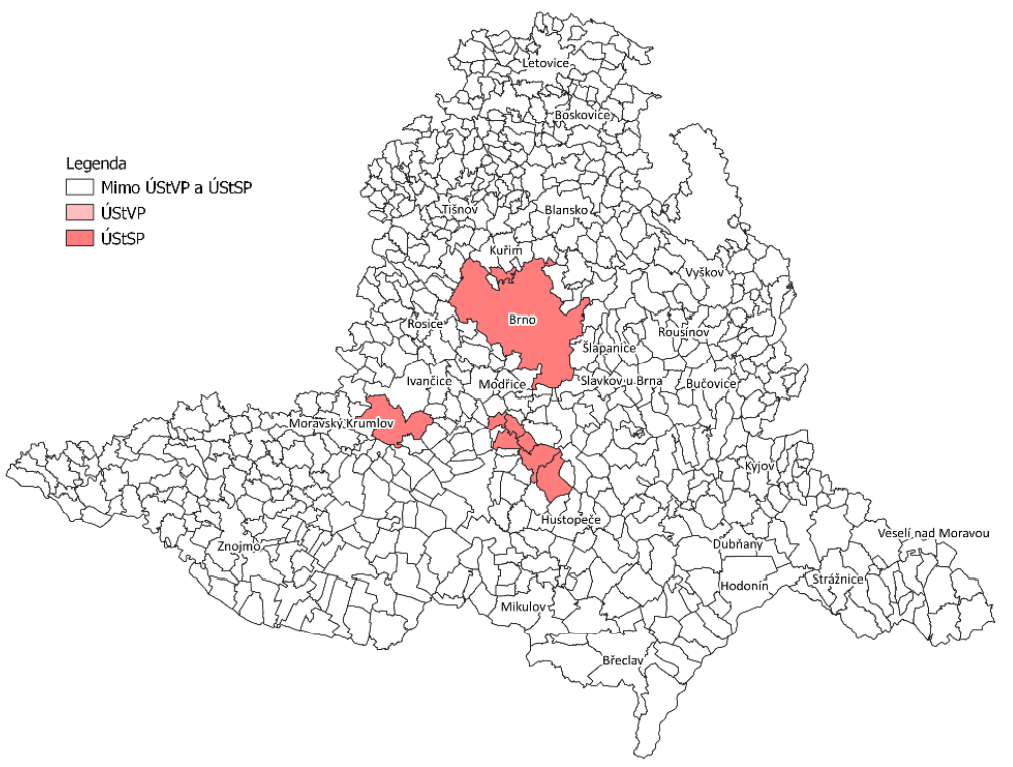 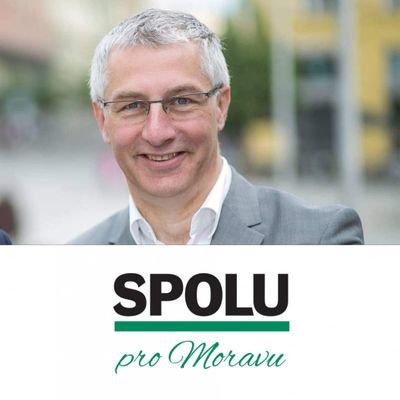 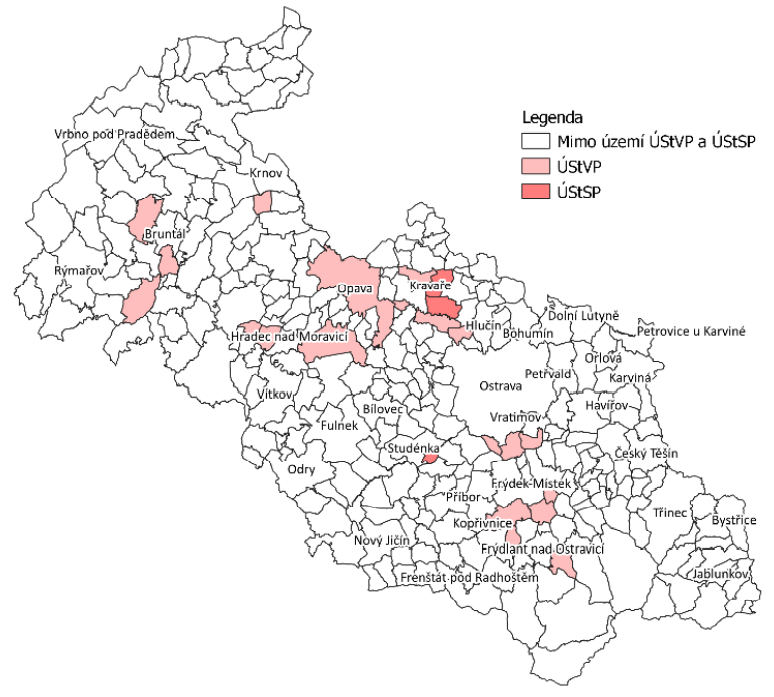 TOP09
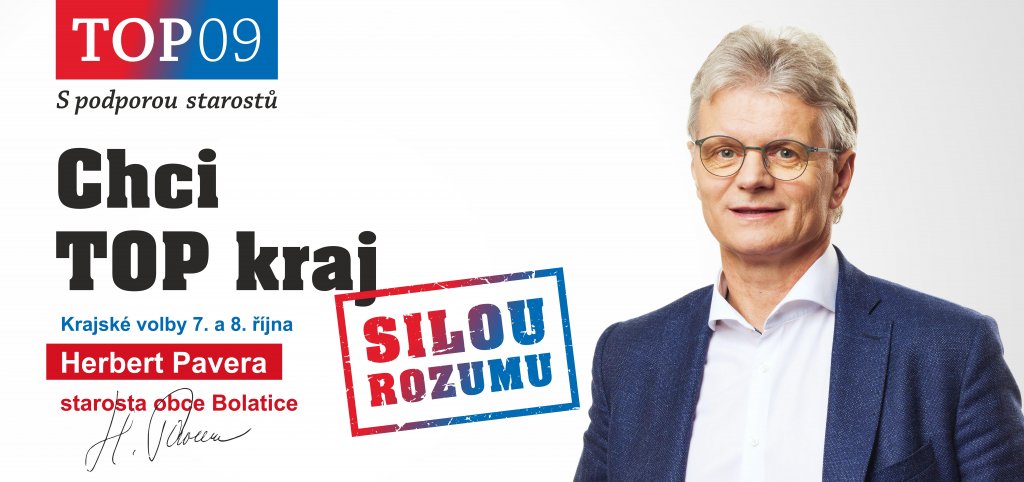 2016
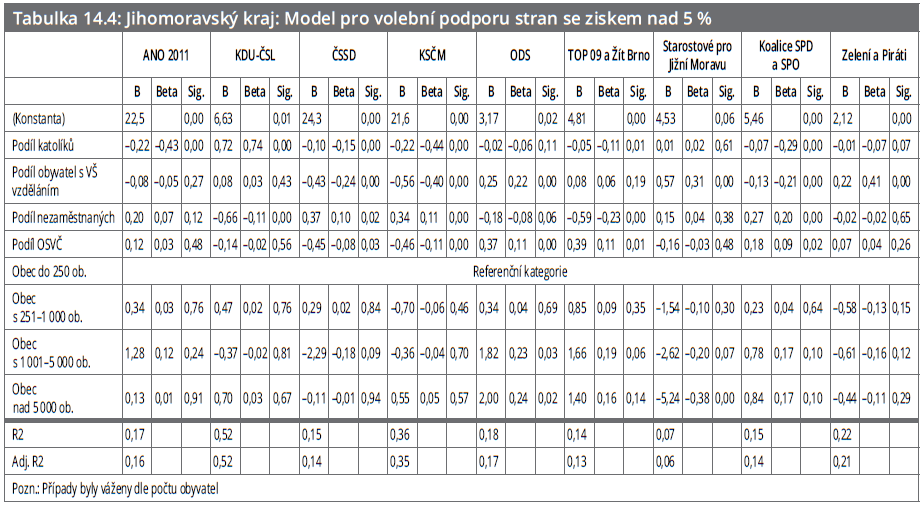 2016
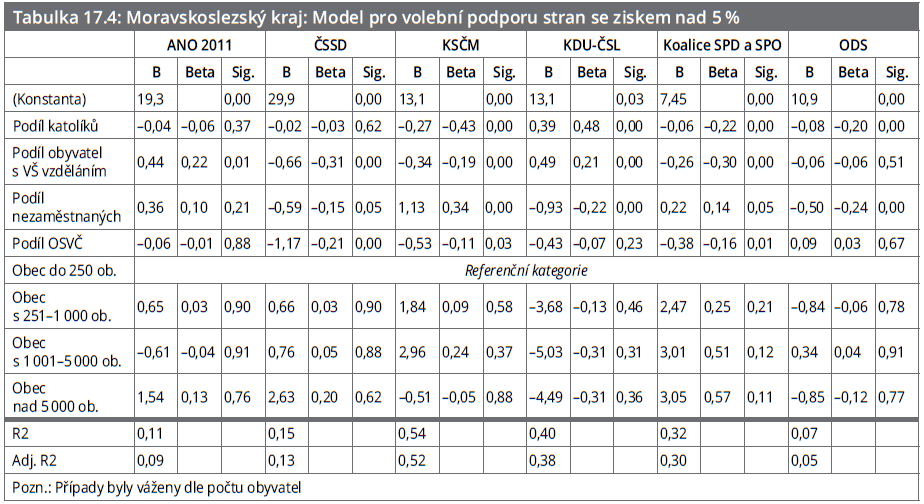 Volební účast 2020
Volební účast – Moravskoslezský kraj  2012 – 2020
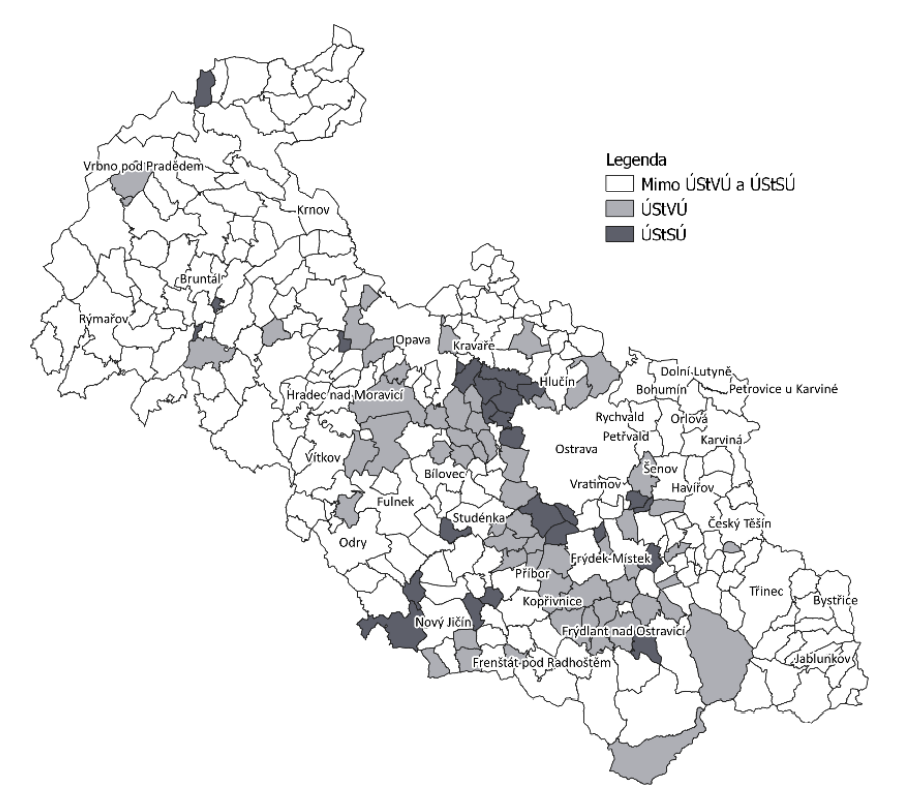 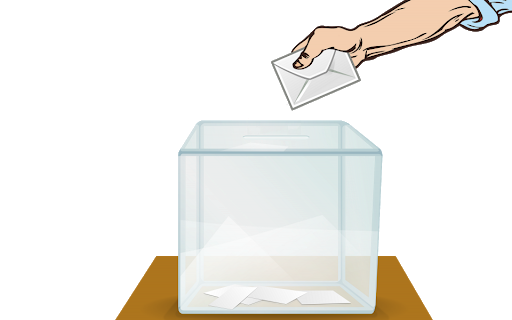 Volební účast – Jihomoravský kraj 2012 – 2020
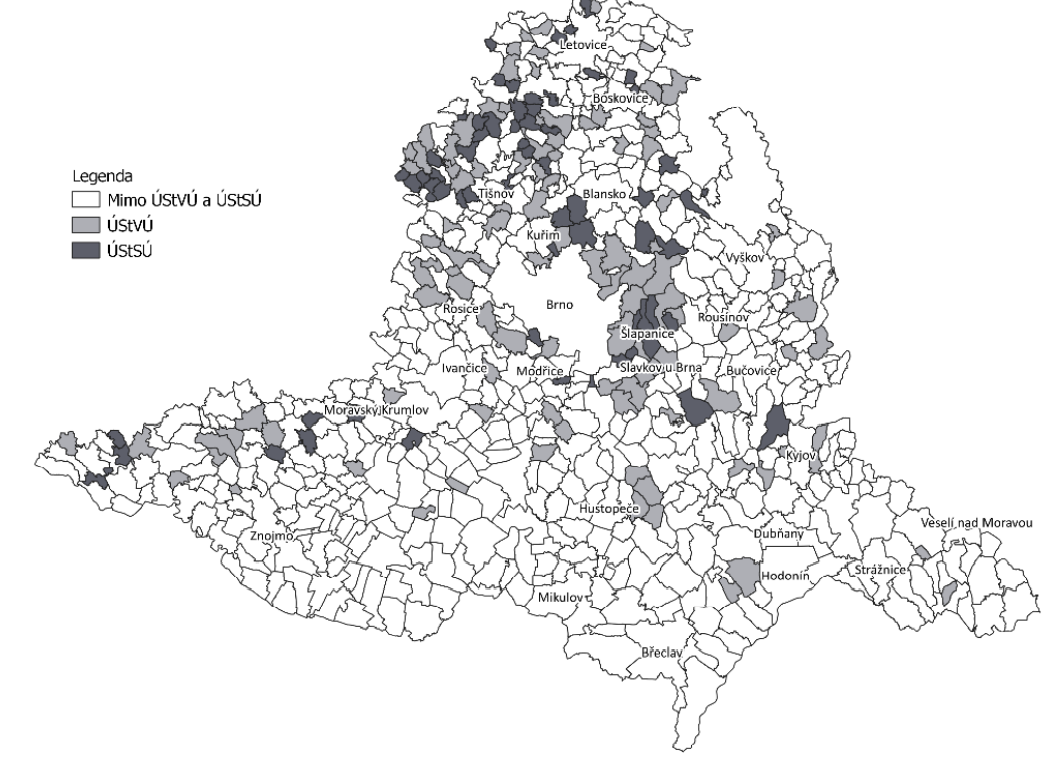 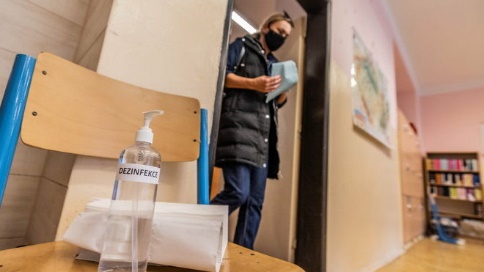 Závěrem
Krajské volby – celostátní volby s nižší účastí 
2020: 37,95 a 2017: 60,84
Různé indikátory různě důležité v různých krajích  
VŠ: ODS, STAN, Piráti, „KDU“/KSČM+SPD
Nezaměstnanost: KSČM, SPD+SPO
Katolíci: KDU-ČSL/KSČM (ANO + Okamura)  
Periferie/centrum, administrativní centra